Lesson 1: Connecting networks
Computing systems and networks – The internet
[Speaker Notes: Last updated 28-07-21

Resources are updated regularly — the latest version is available at: ncce.io/tcc.

This resource is licensed under the Open Government Licence, version 3. For more information on this licence, see ncce.io/ogl.]
Objectives
Lesson 1: Connecting networks
To describe how networks physically connect to other networks
I can describe the internet as a network of networks
I can demonstrate how information is shared across the internet
I can discuss why a network needs protecting
Introduction
What is the internet?
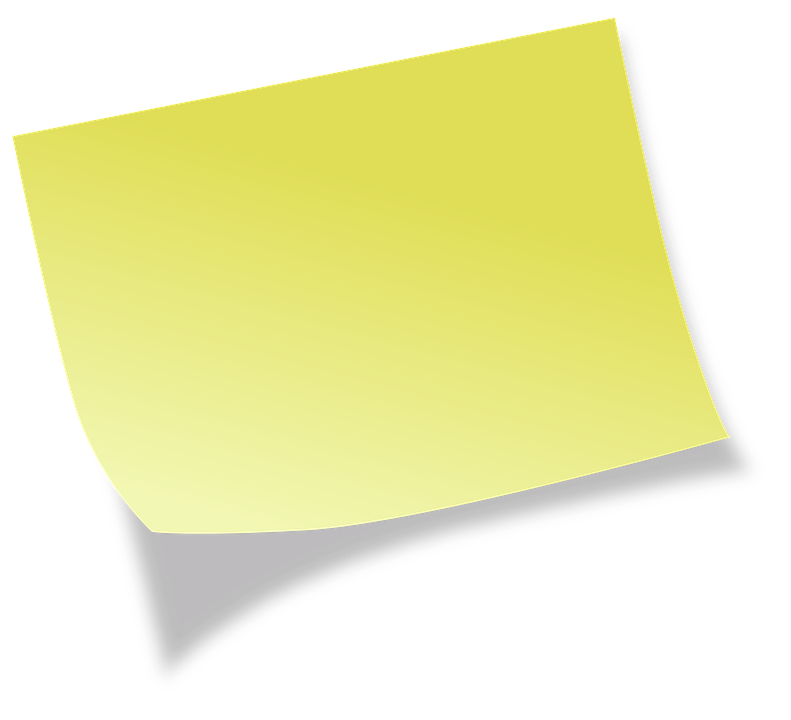 How would you describe the internet?

Write your answer in your worksheet?
[Speaker Notes: Sticky note image: https://pixabay.com/illustrations/post-it-yellow-shadow-2010489/]
Activity 1
A computer network
Connecting computers
3
4
2
Desktop computers
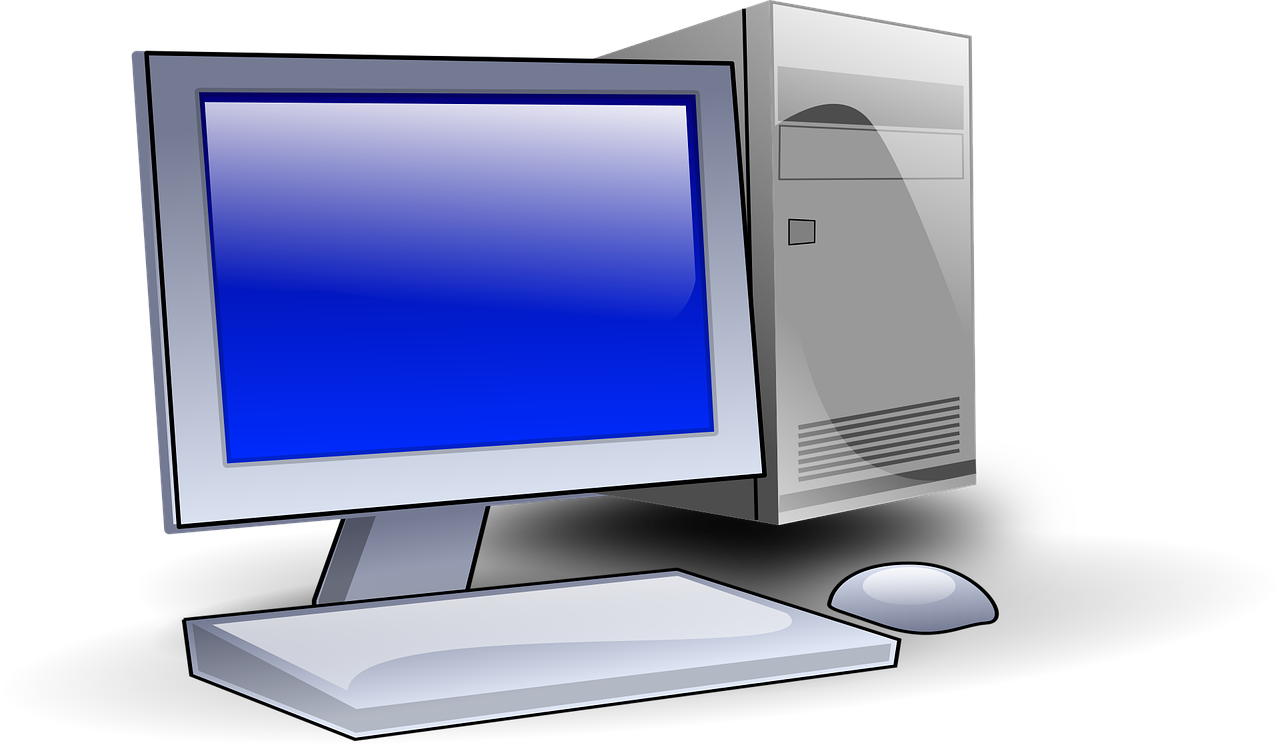 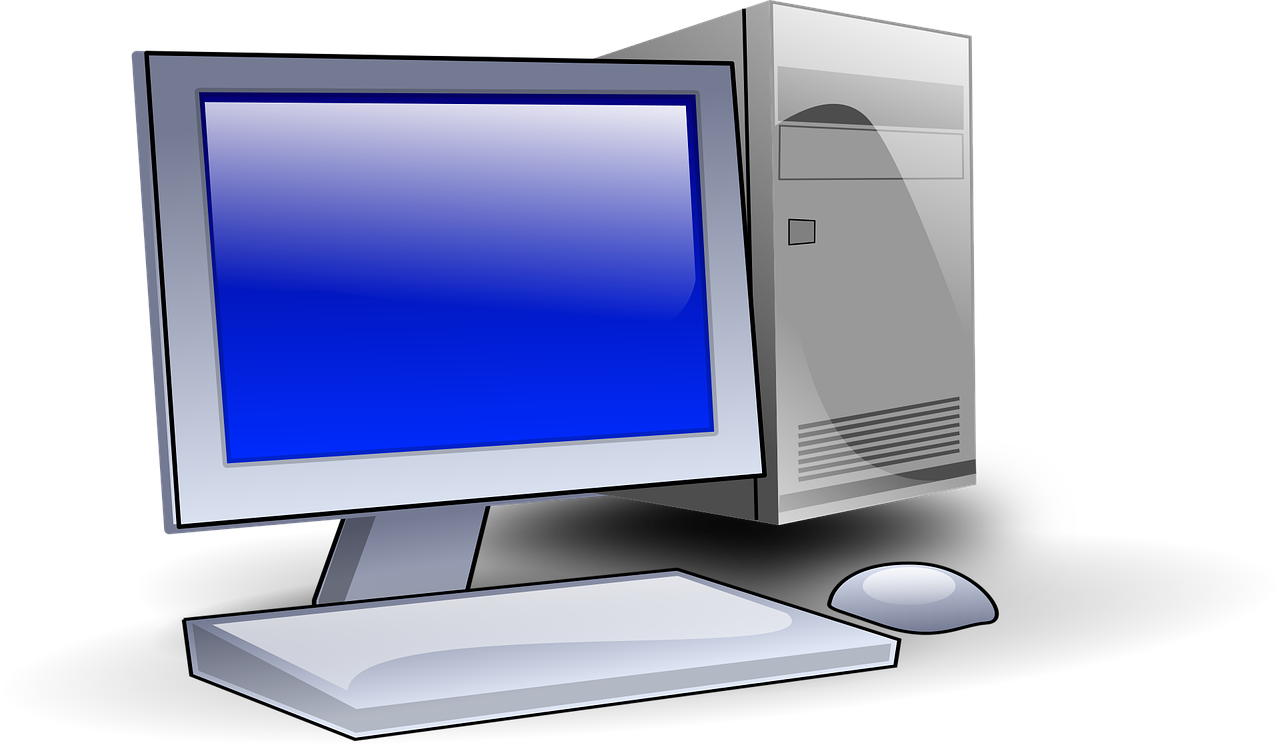 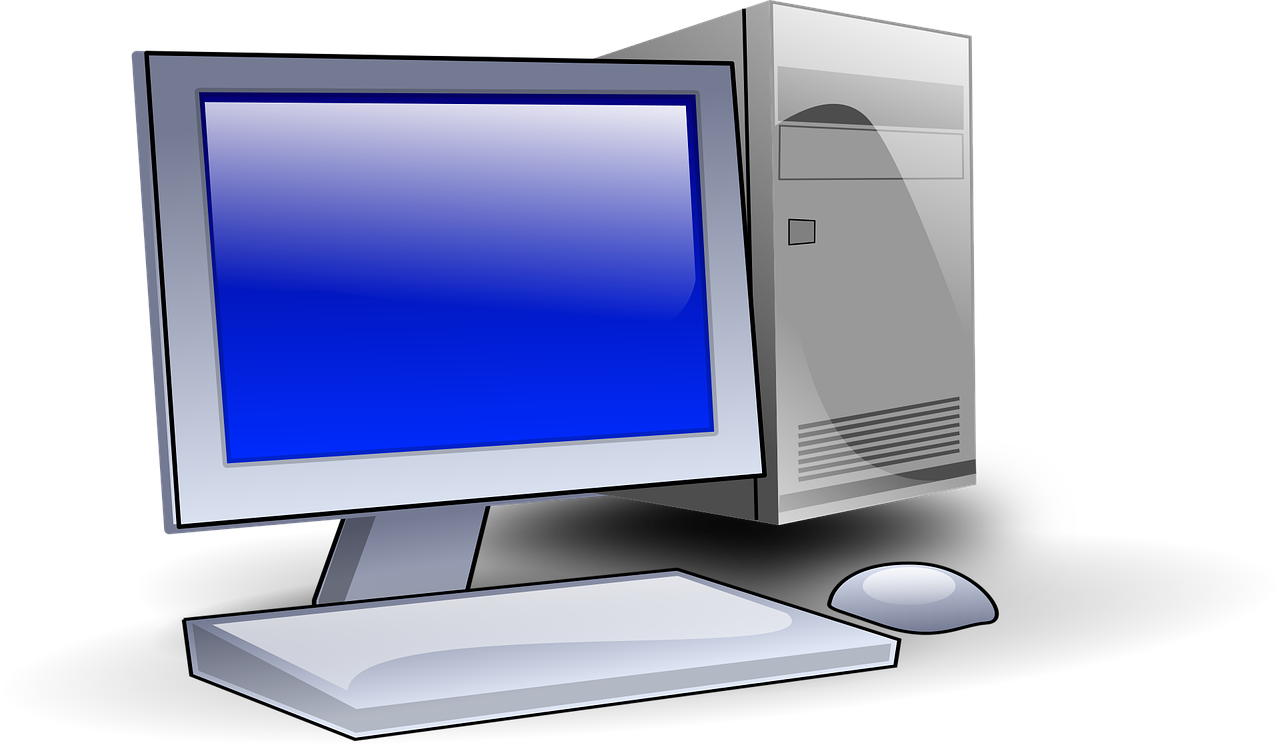 Connecting people
1
5
Wires
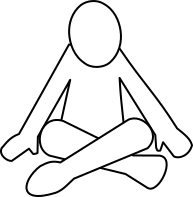 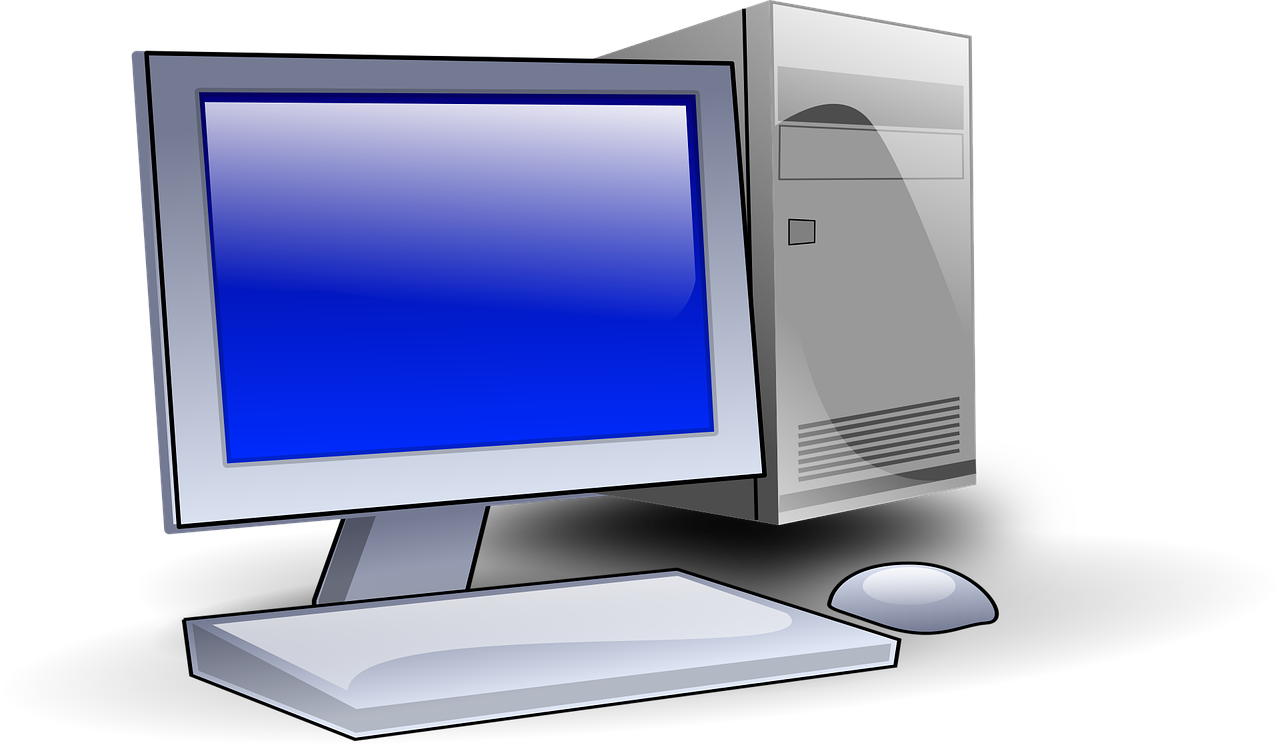 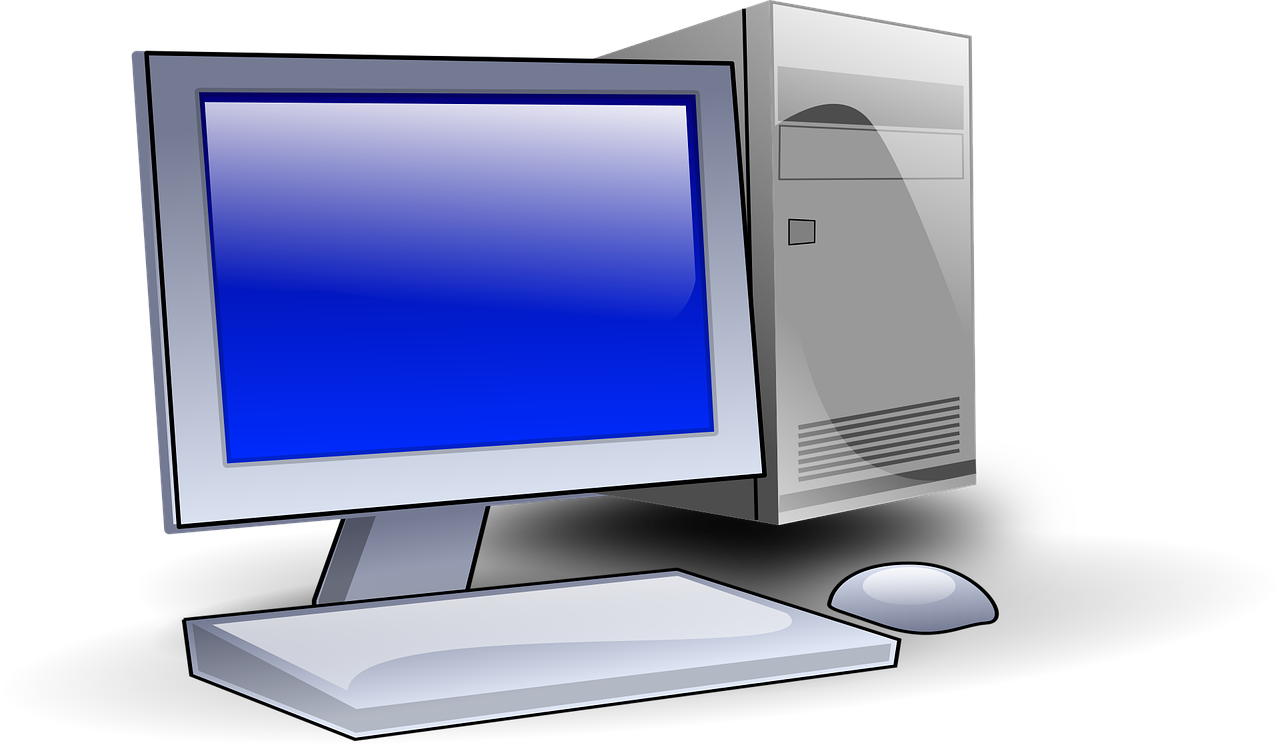 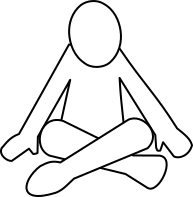 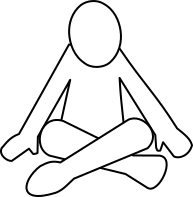 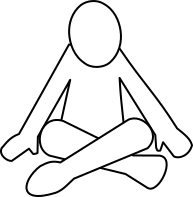 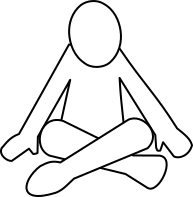 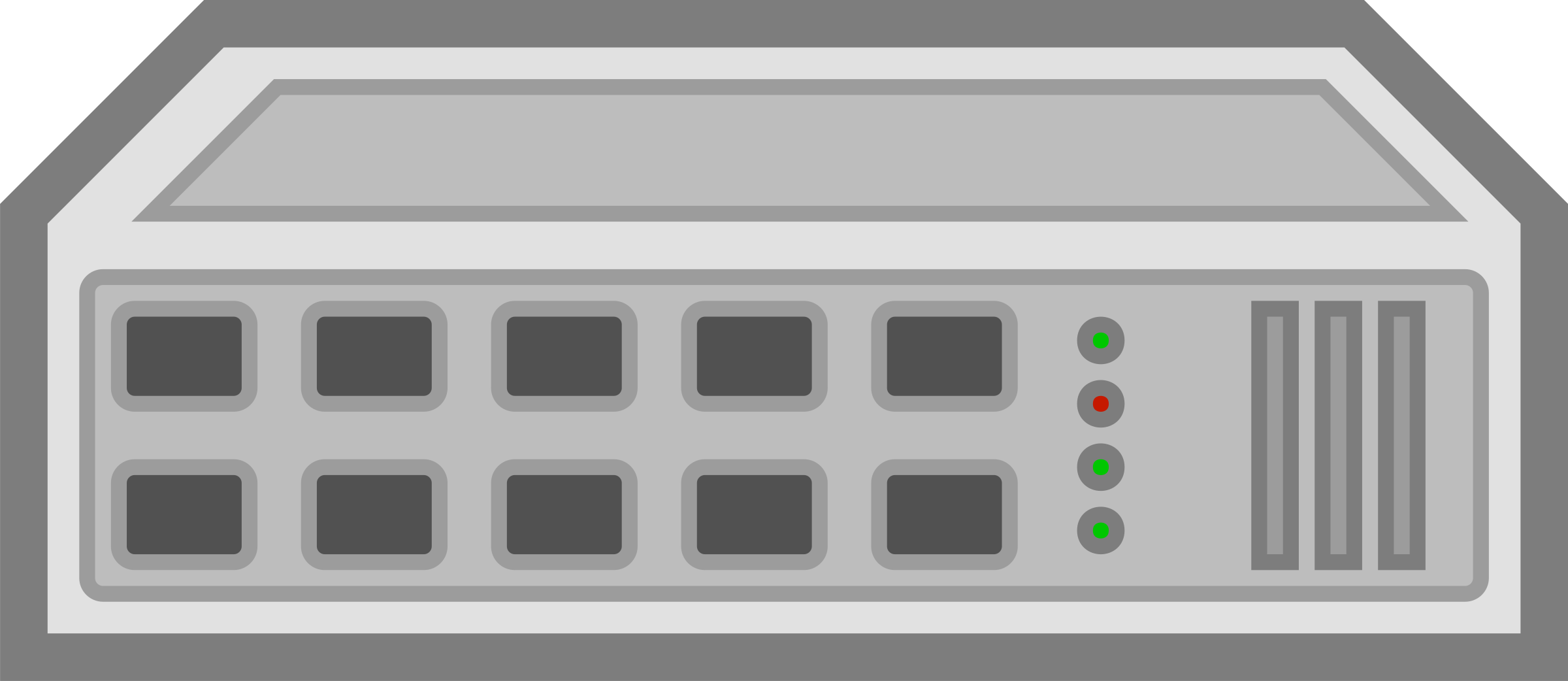 Network switch
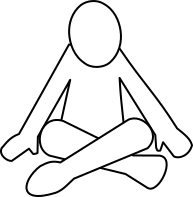 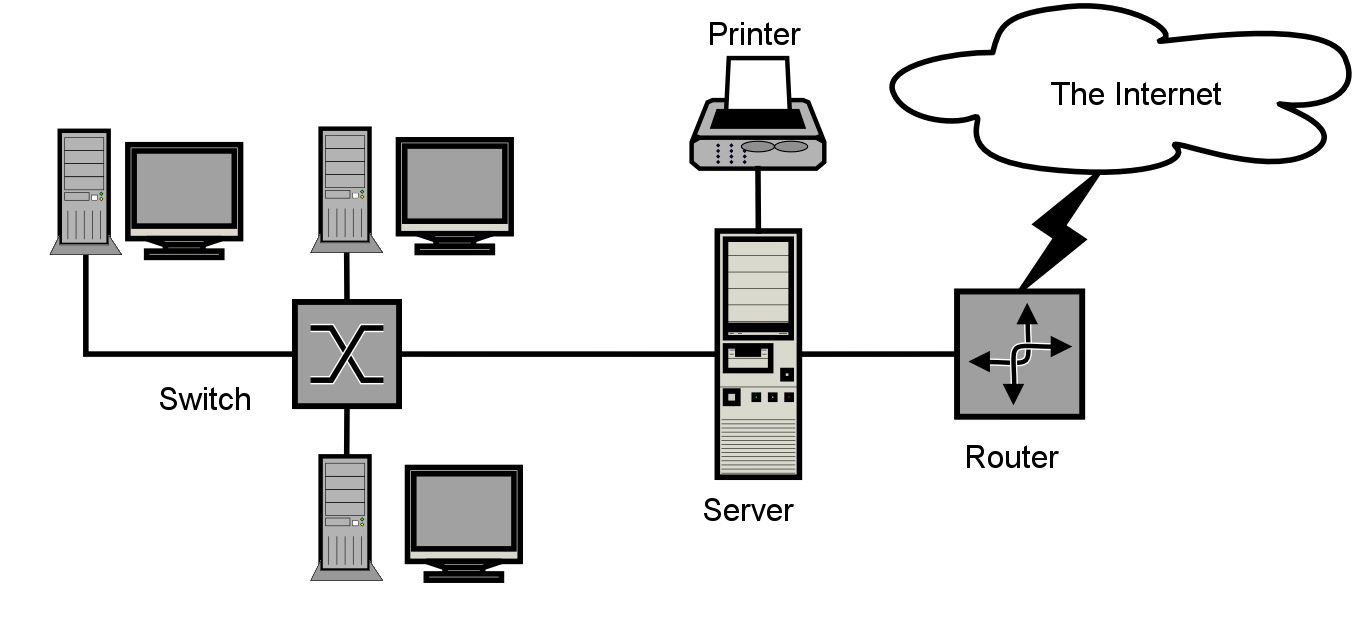 4
What is a network?
Lets have a look….

https://www.bbc.co.uk/teach/class-clips-video/computing-ks2-computer-networks/zf67wnb
Activity 2
The internet – a global network of networks
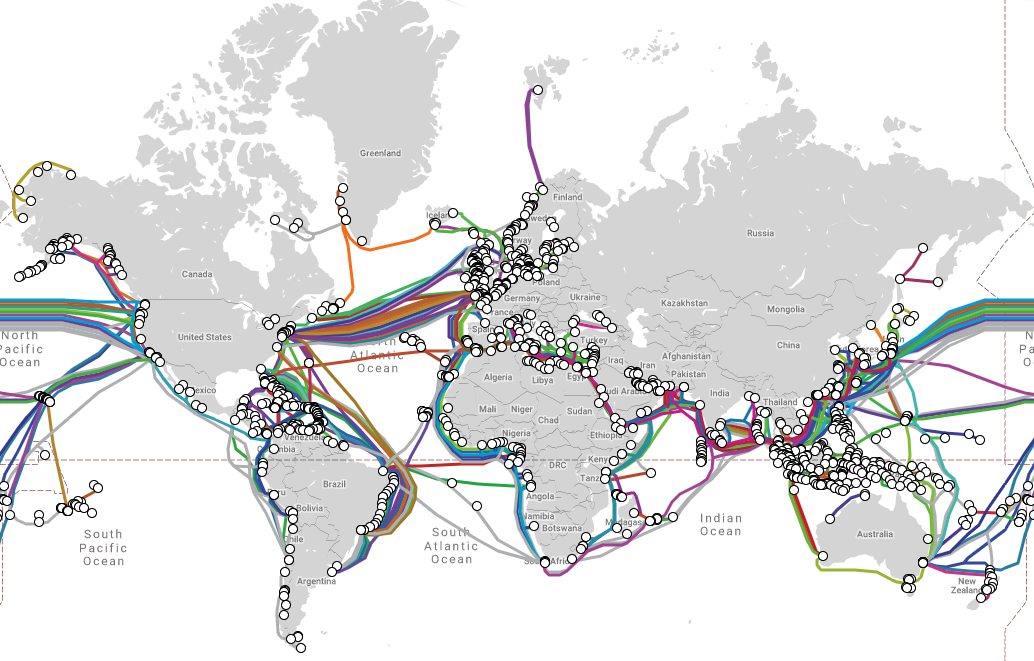 Why are there so many cables?
submarinecablemap.com
Activity 3
Why do we need to keep networks safe?
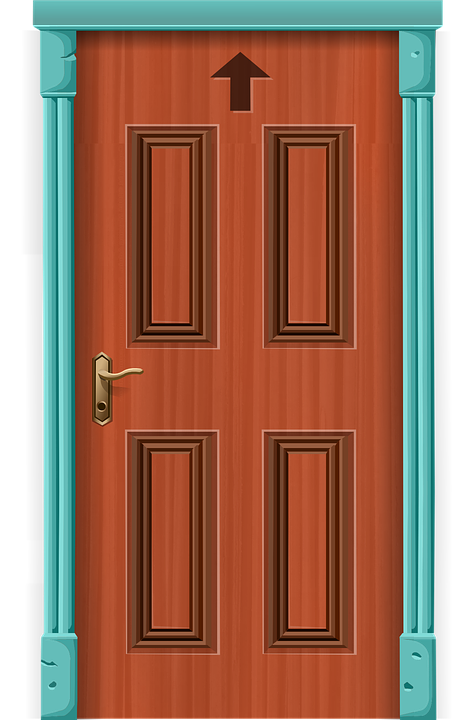 You wouldn’t allow everyone into your home.
It is important not to let everyone on to your network.
Keeping a network safe is the same as making sure you lock your front door.
Think, pair, share — what could happen if anyone could access your network?
[Speaker Notes: Door image: https://pixabay.com/vectors/door-entrance-front-door-entry-575968/]
Task: Create your own network.
Here's what the images mean….
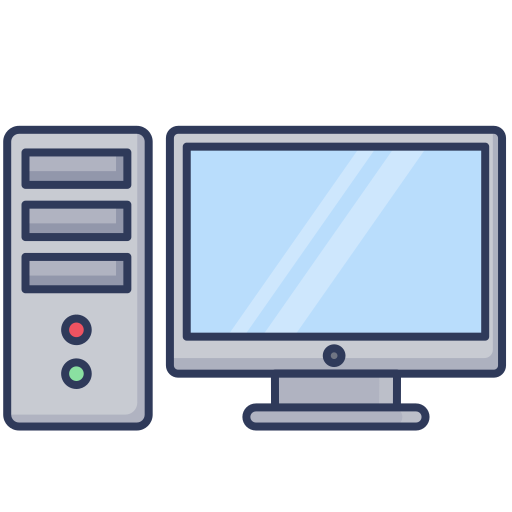 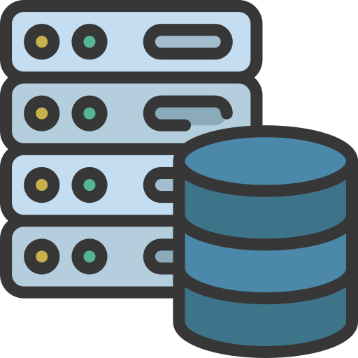 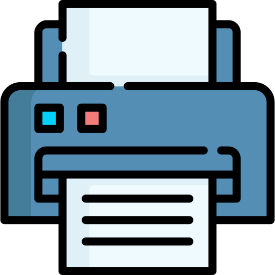 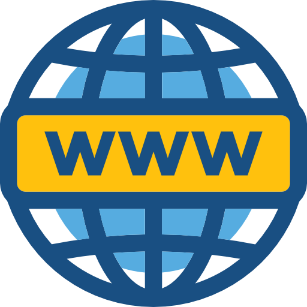 The Internet
Server
Printer
Computer
Activity 3
Securing networks
Networks have security features to block or allow messages or requests.
Desktop computers
3
4
2
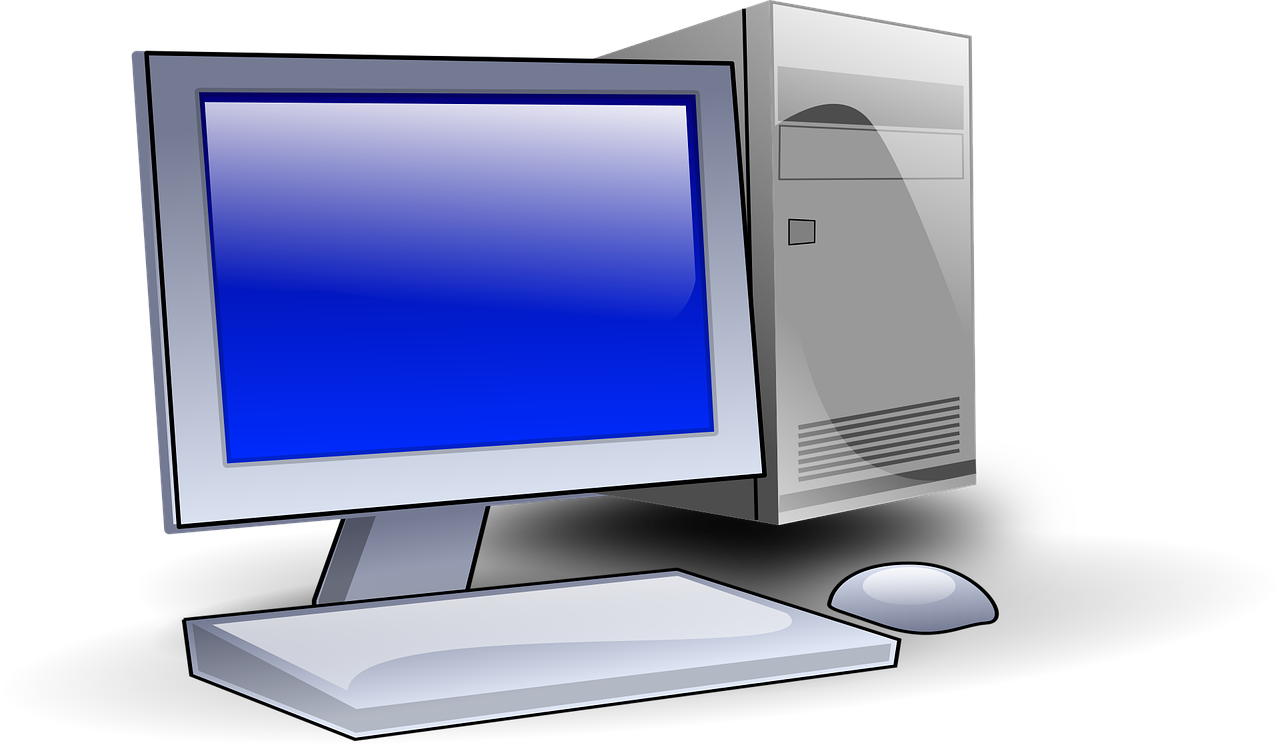 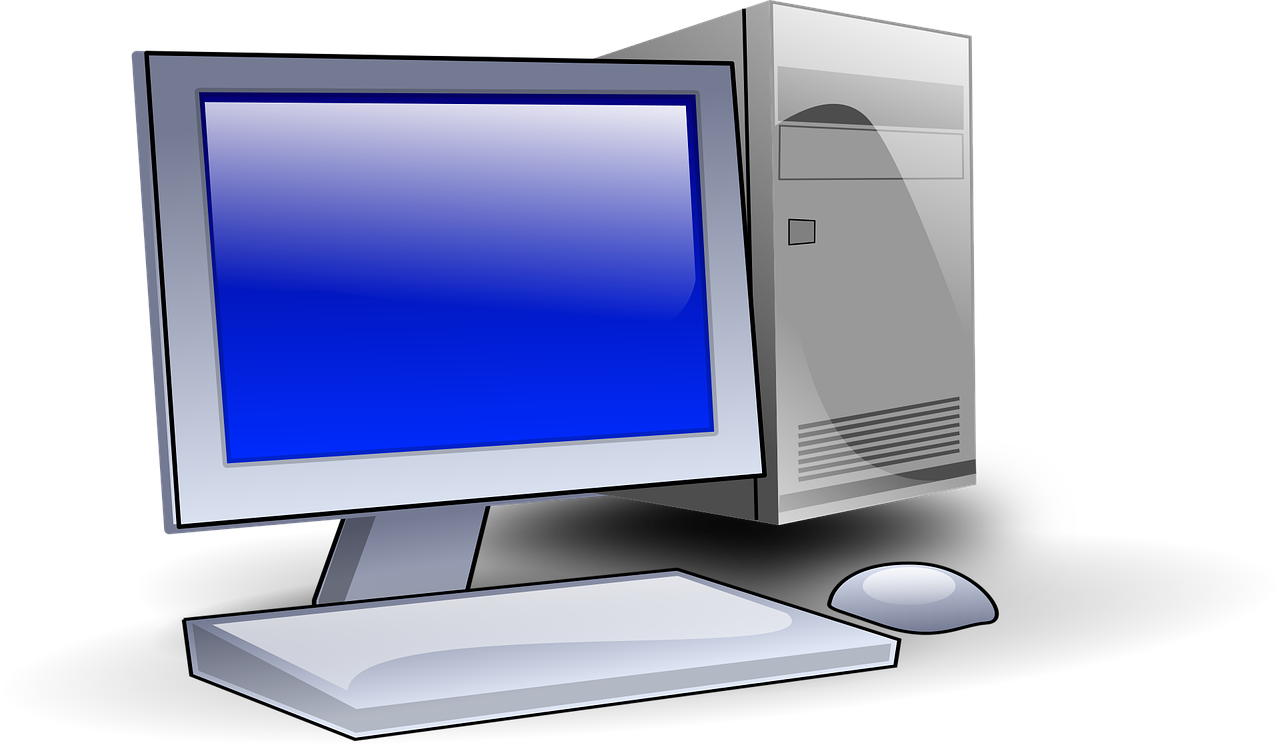 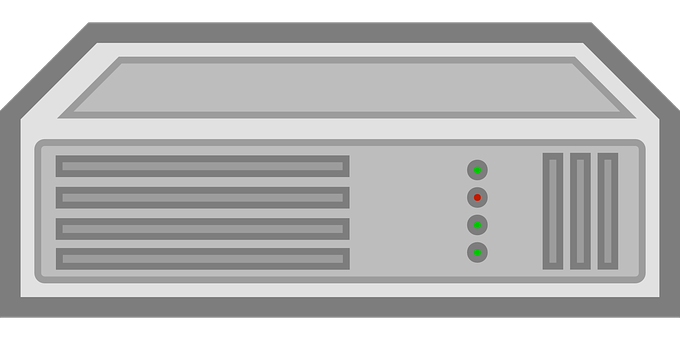 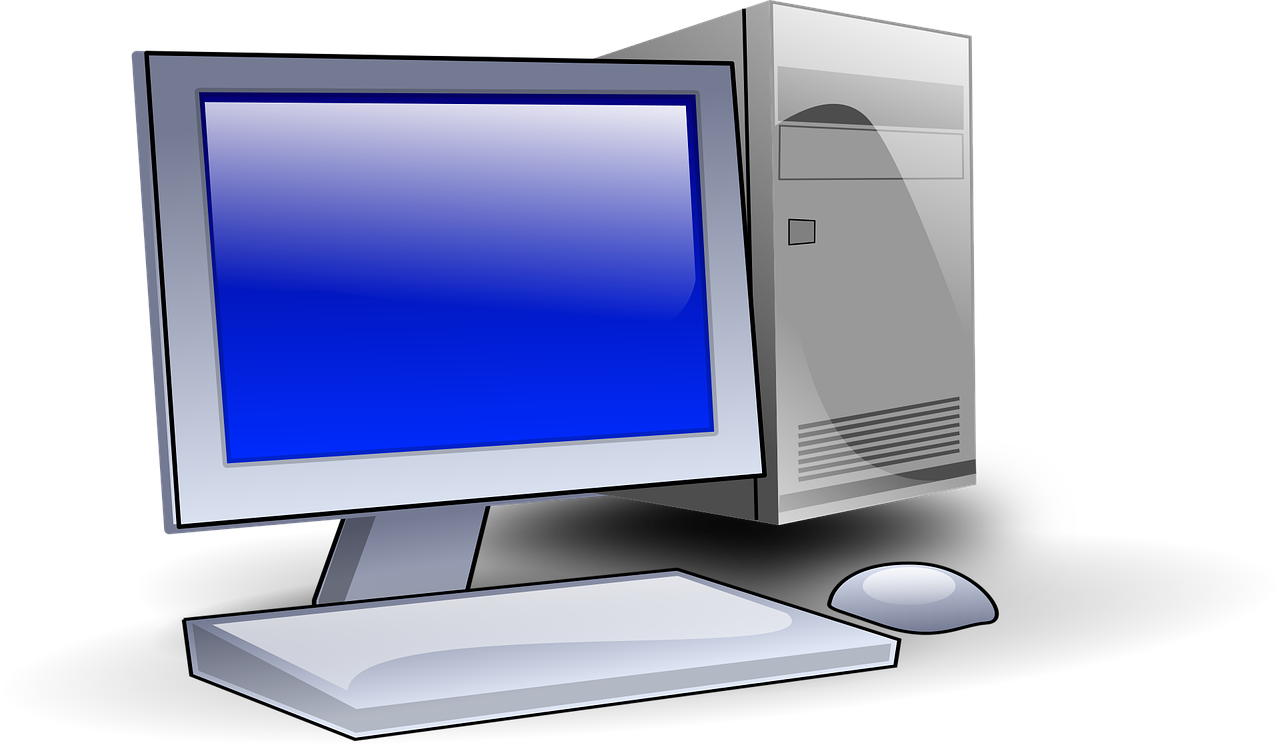 1
5
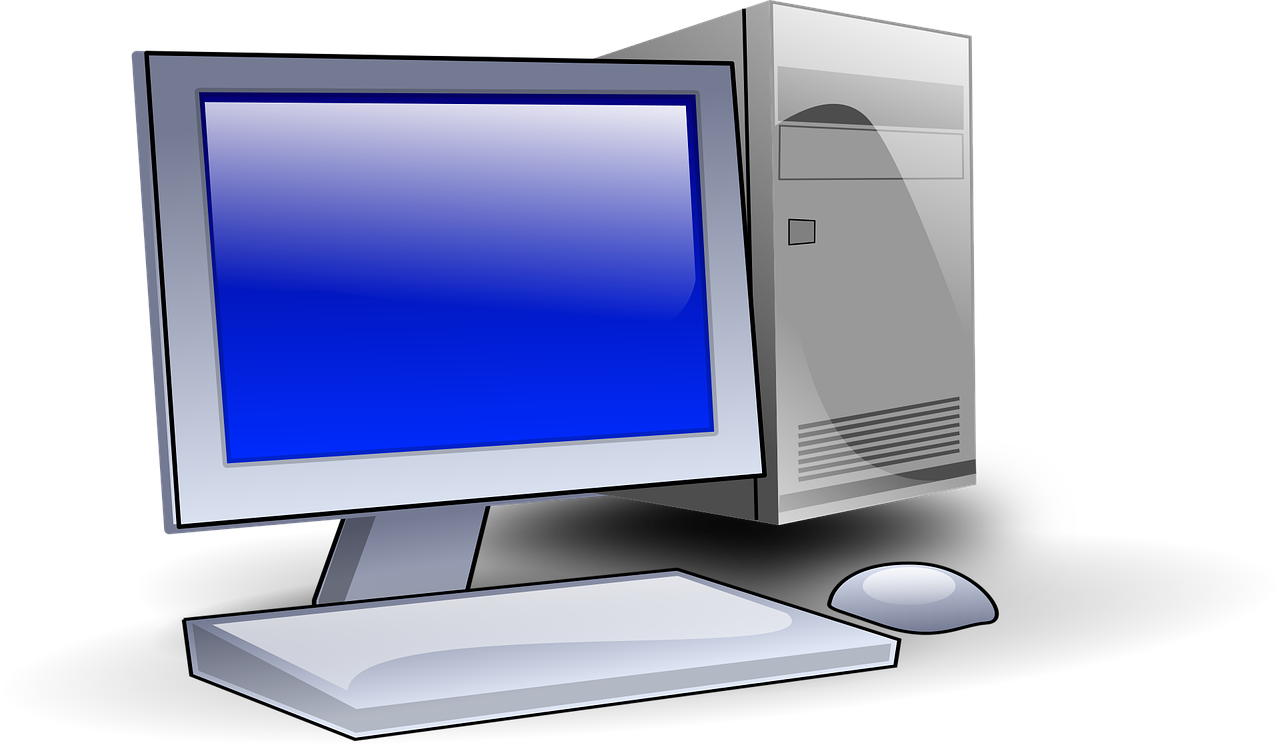 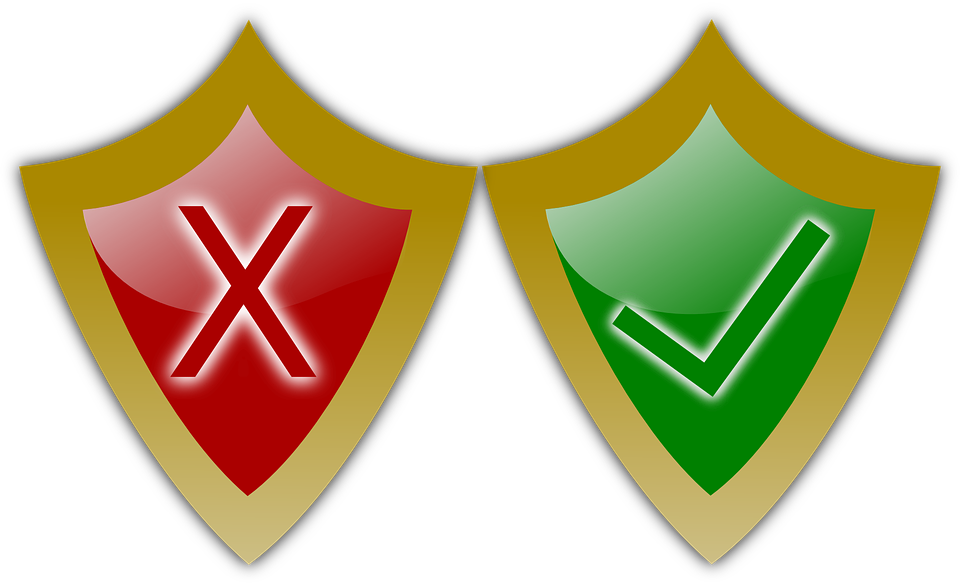 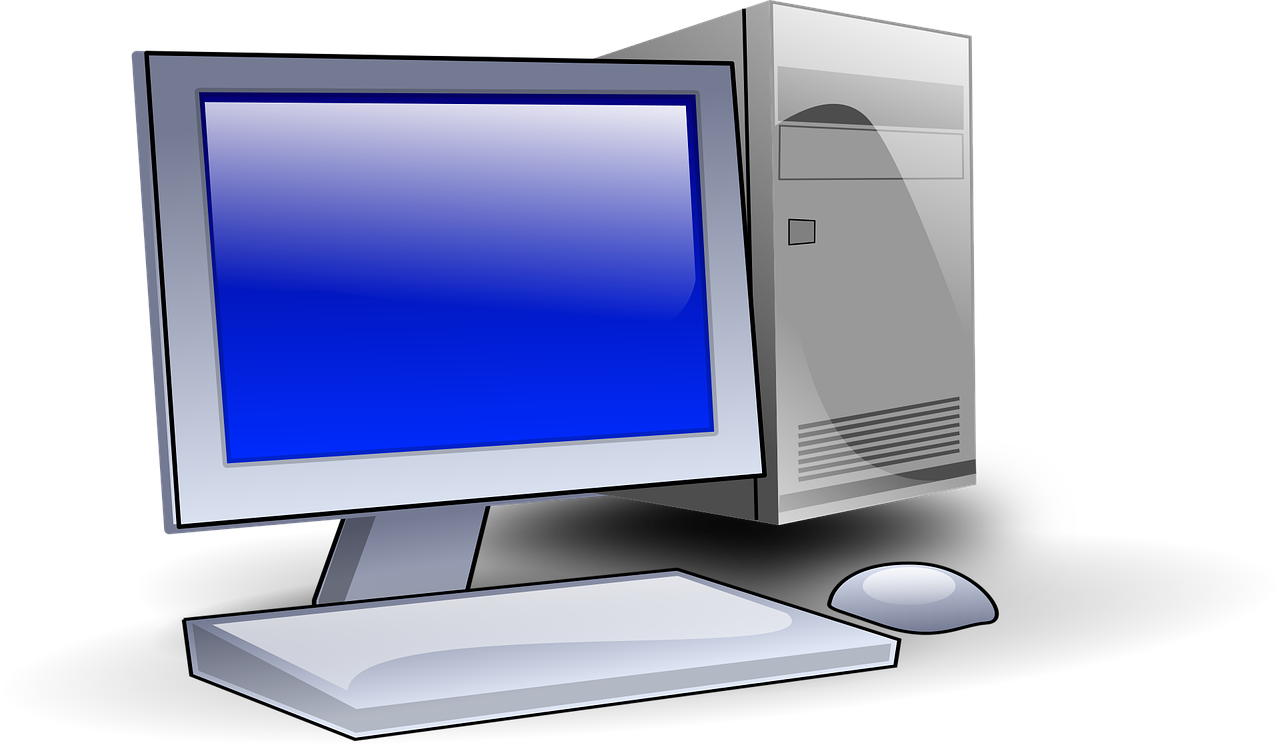 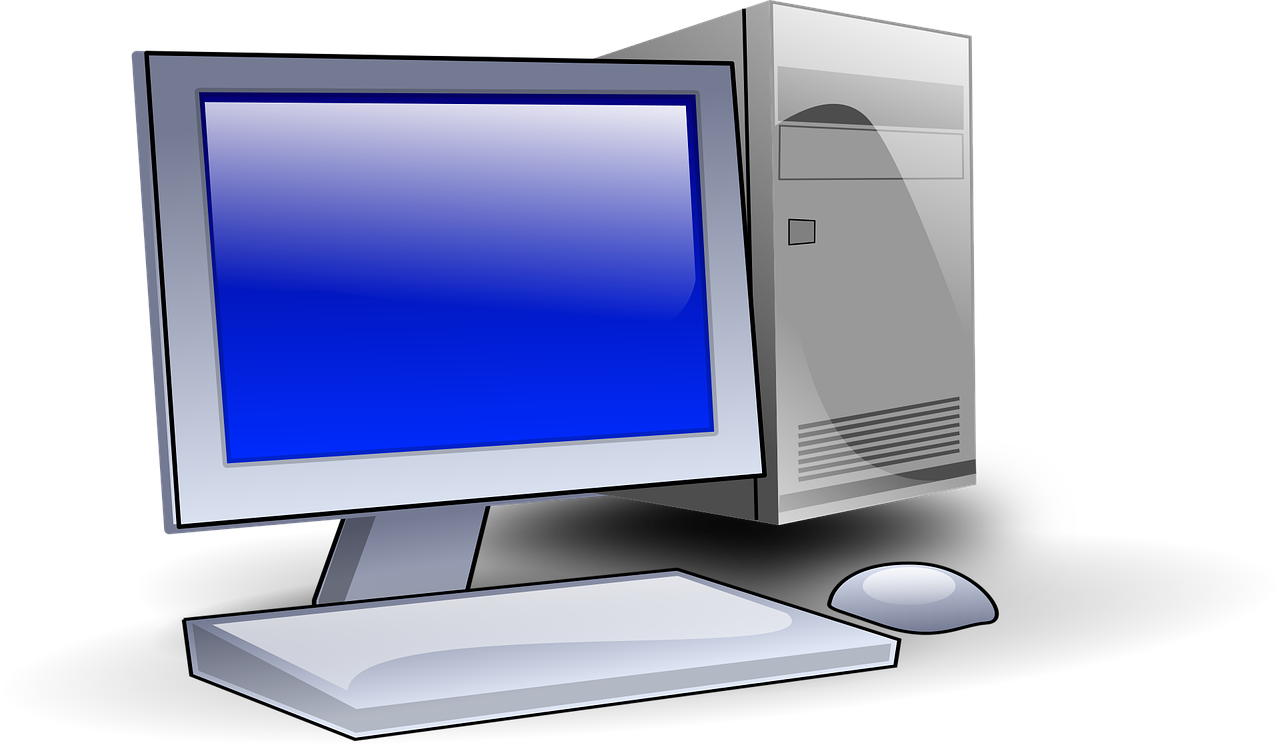 Wires
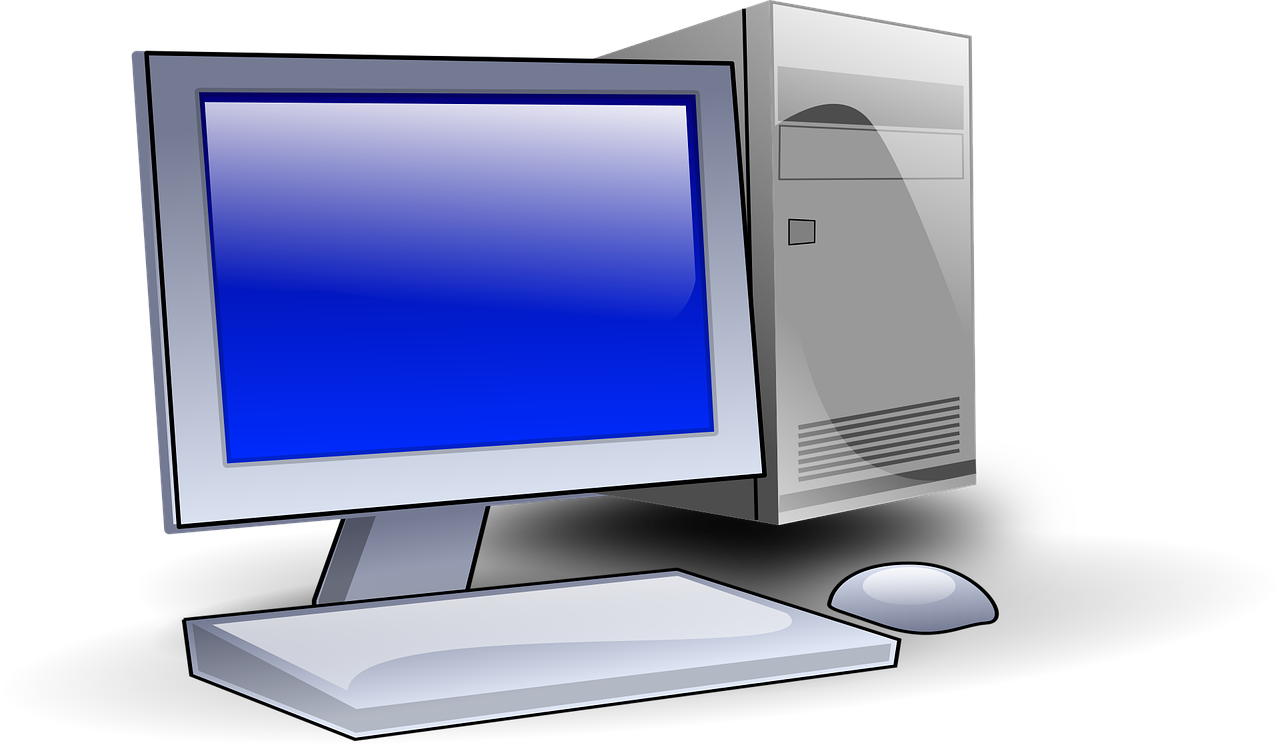 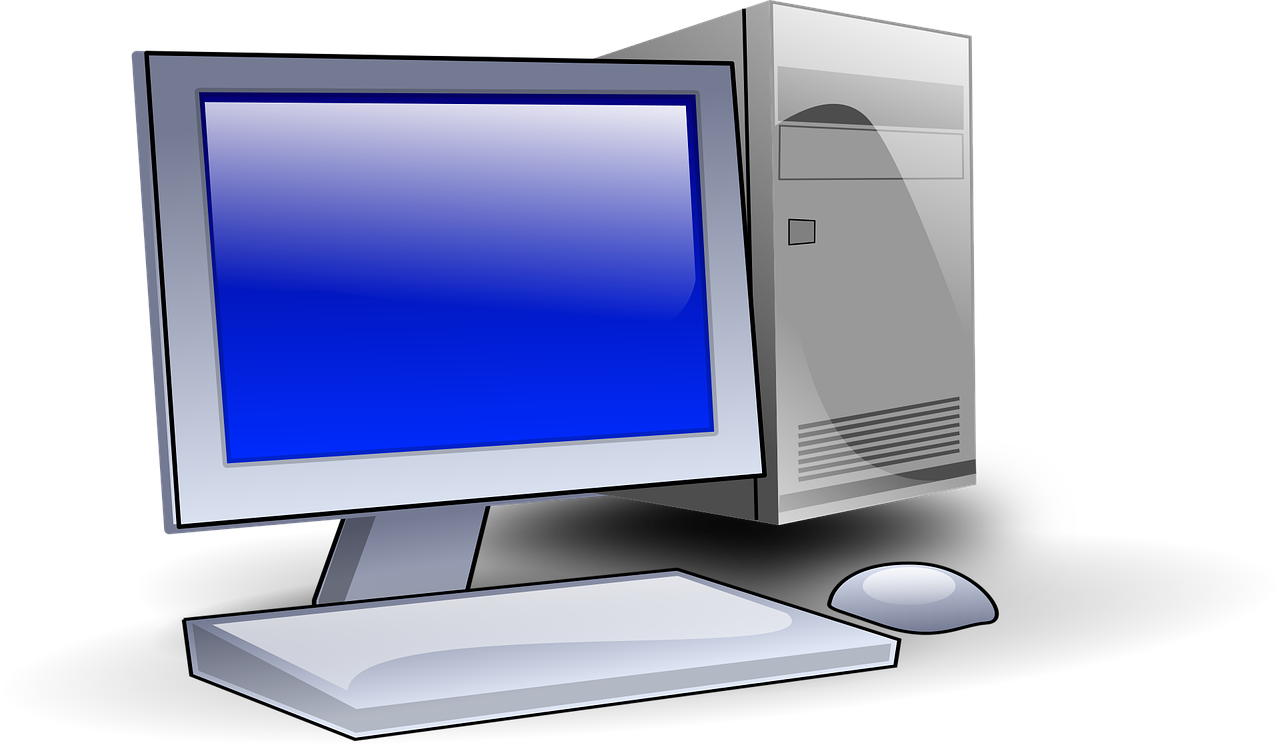 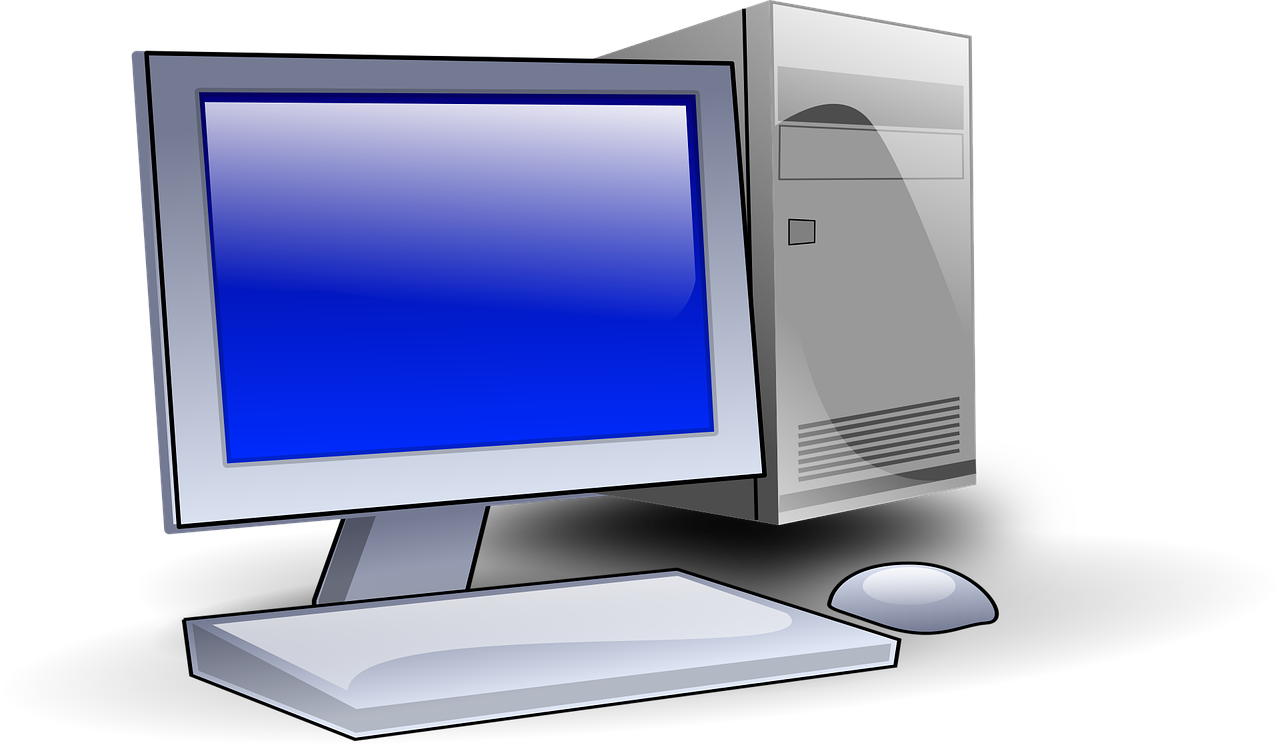 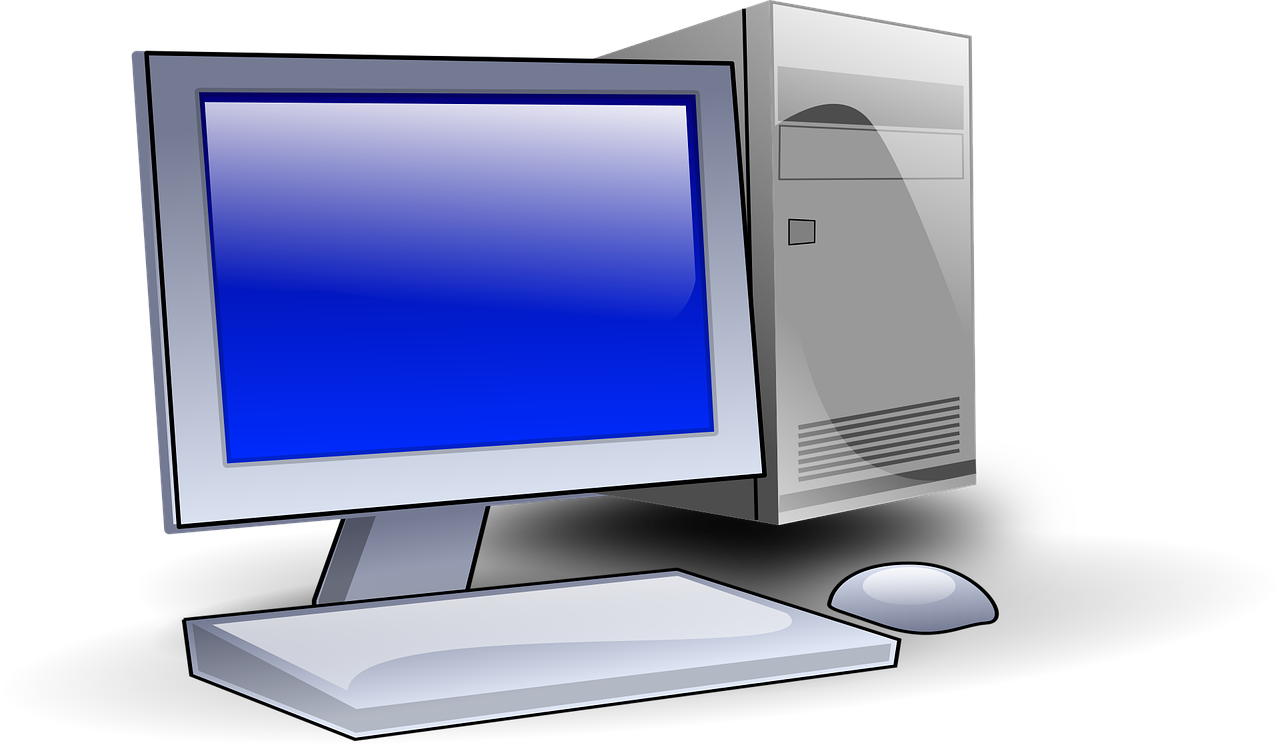 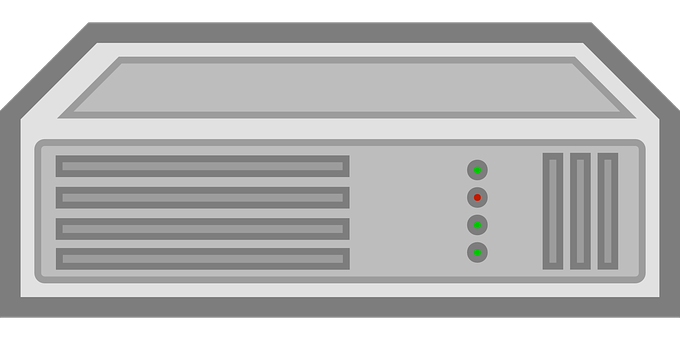 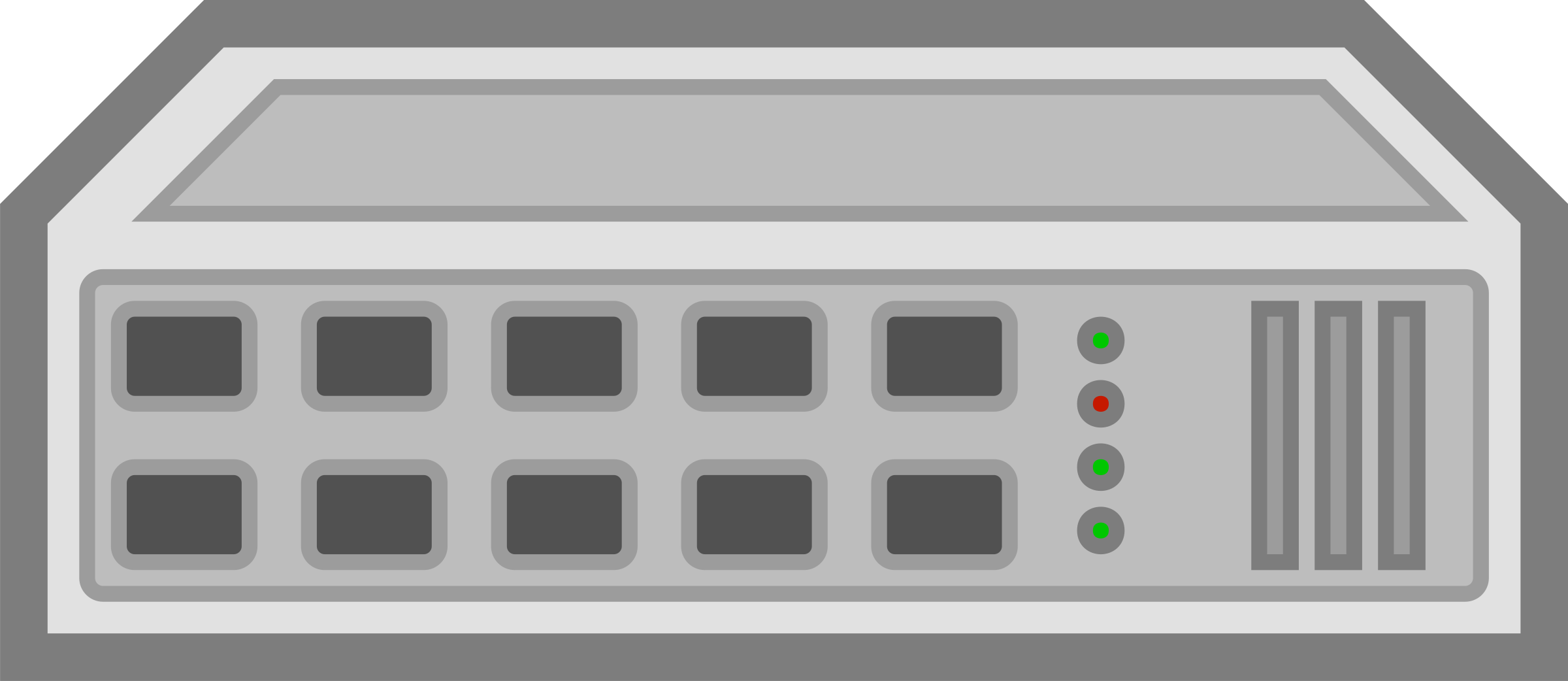 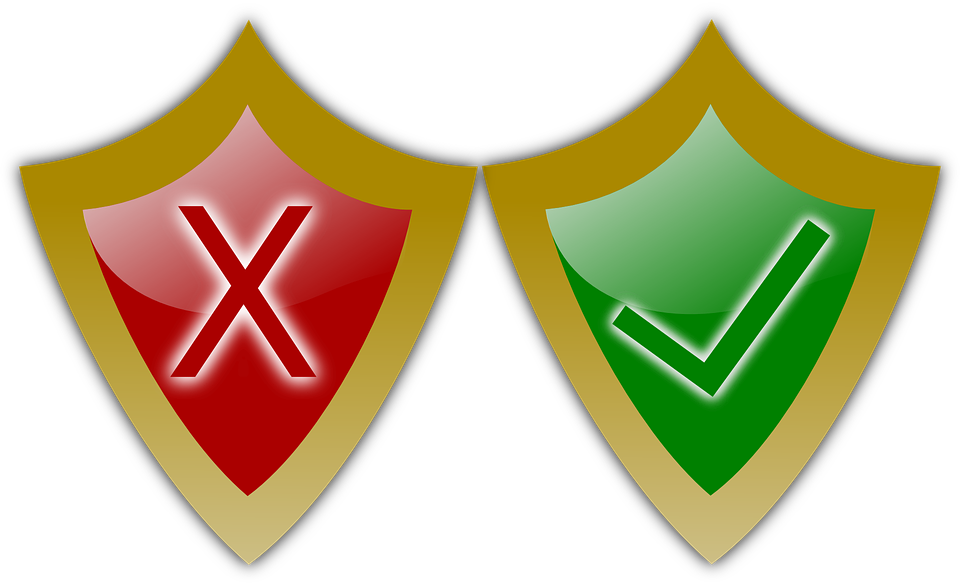 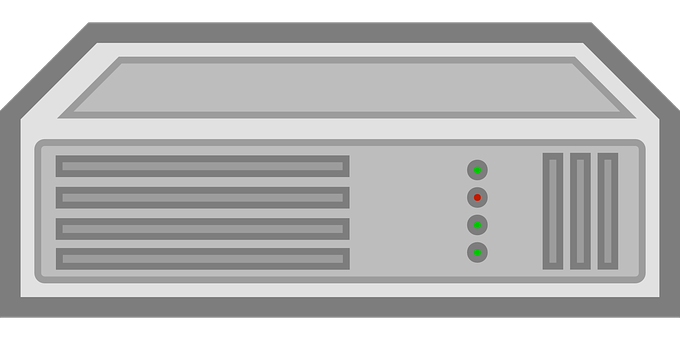 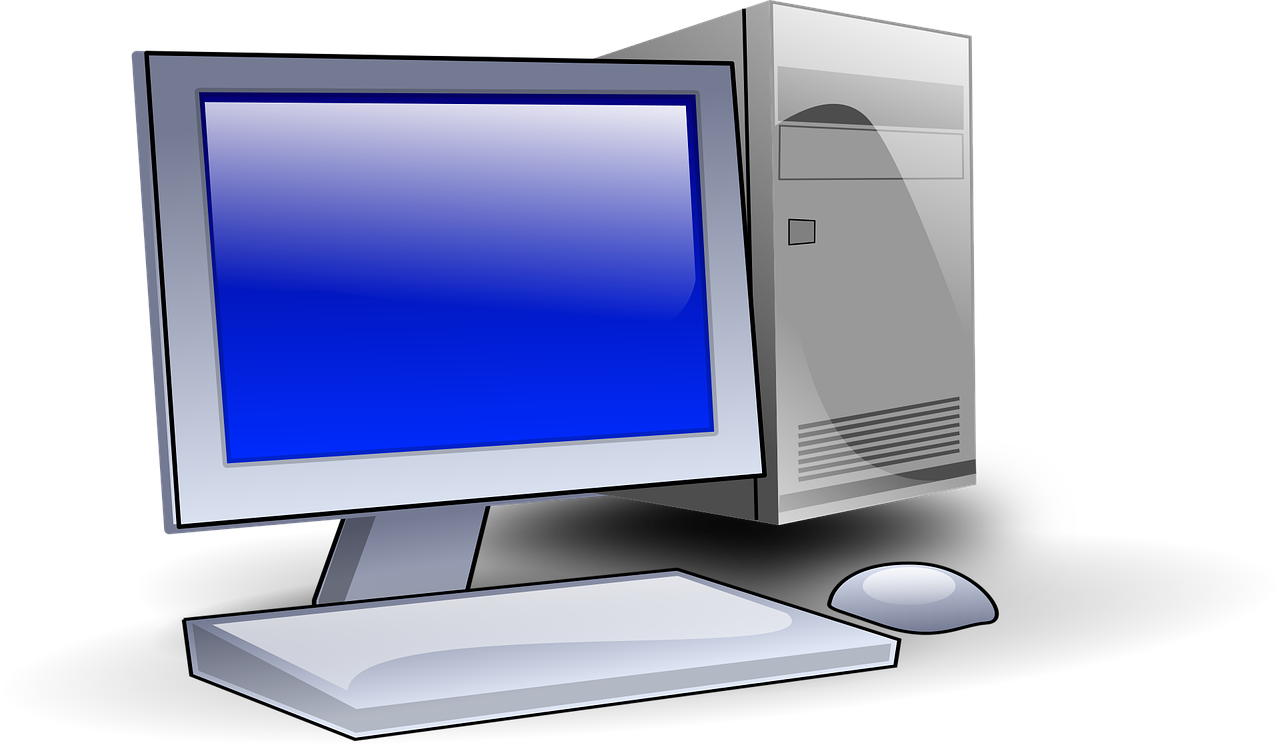 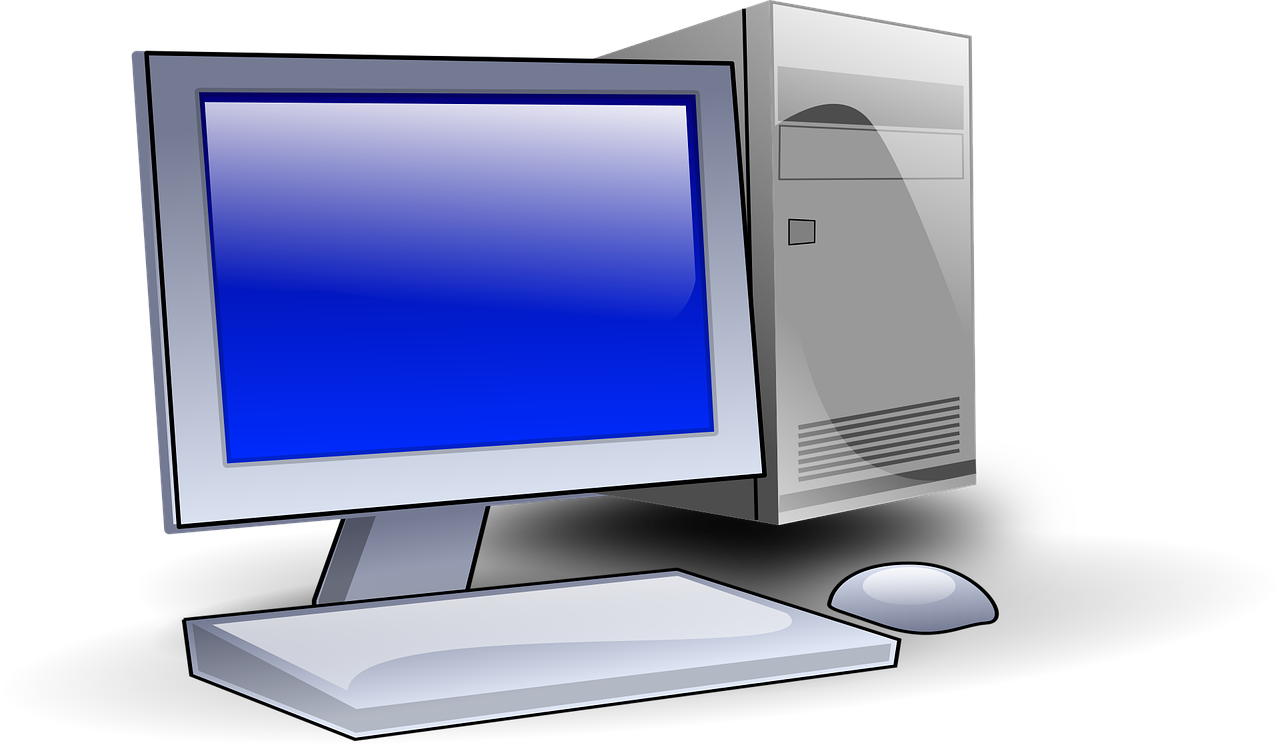 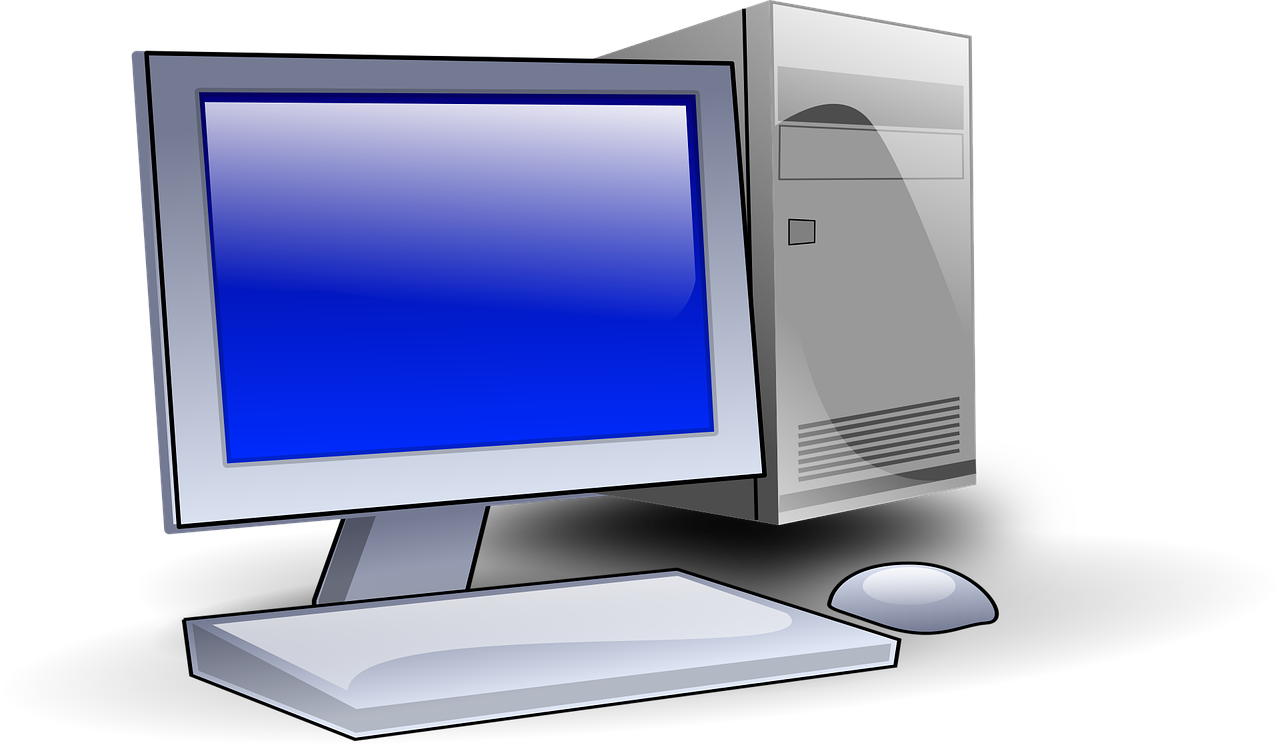 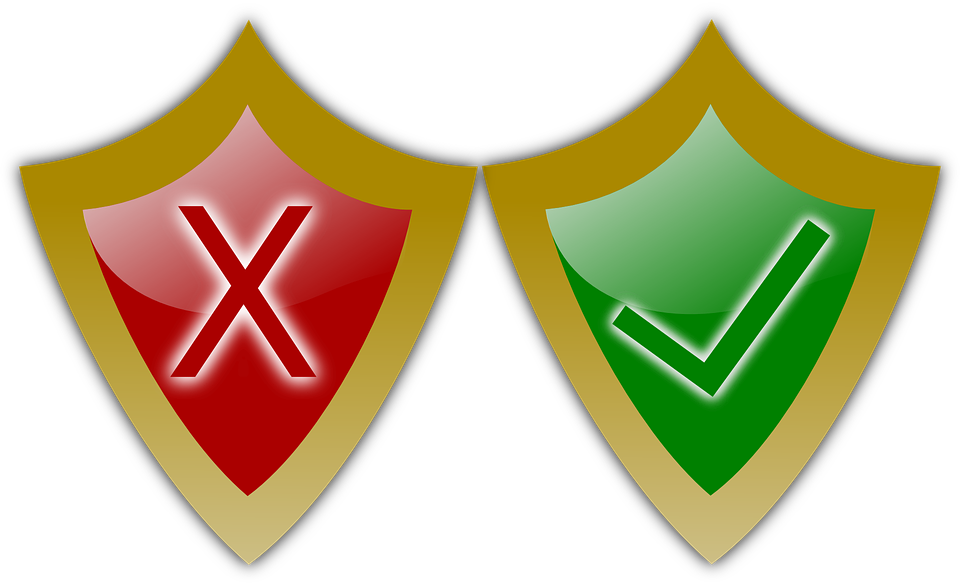 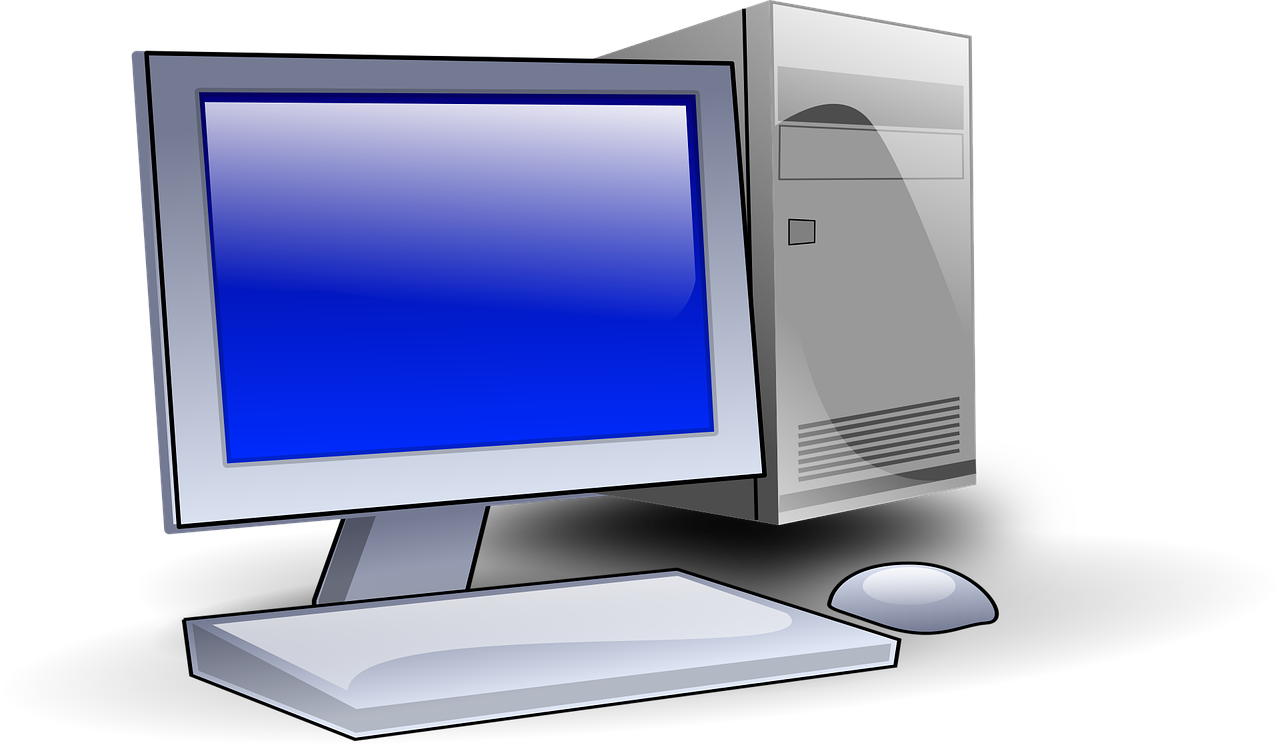 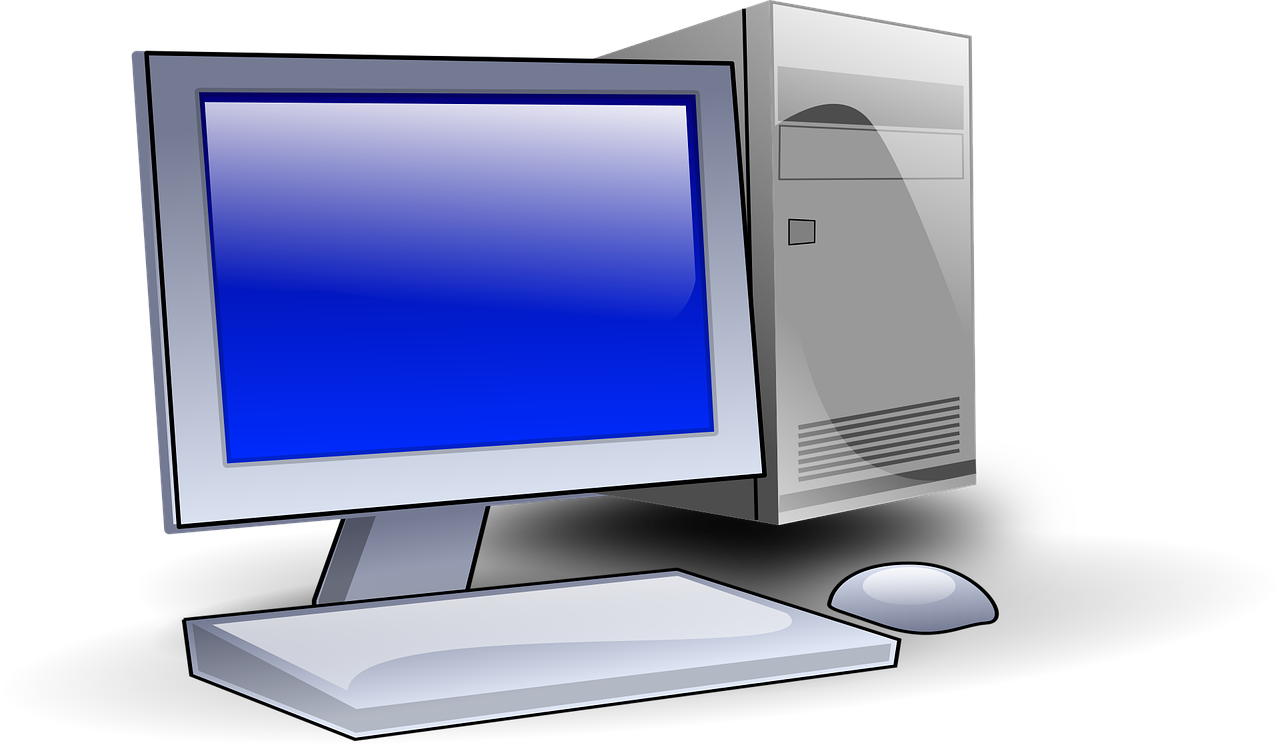 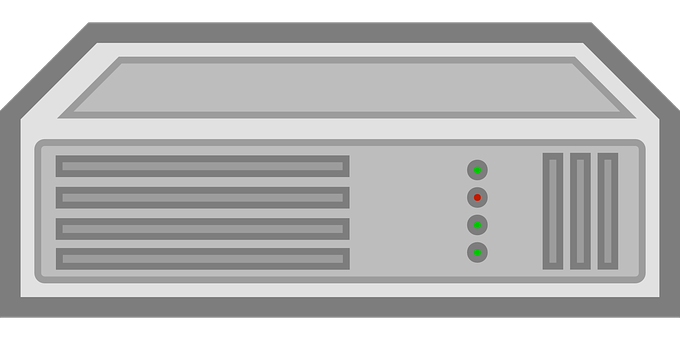 Router
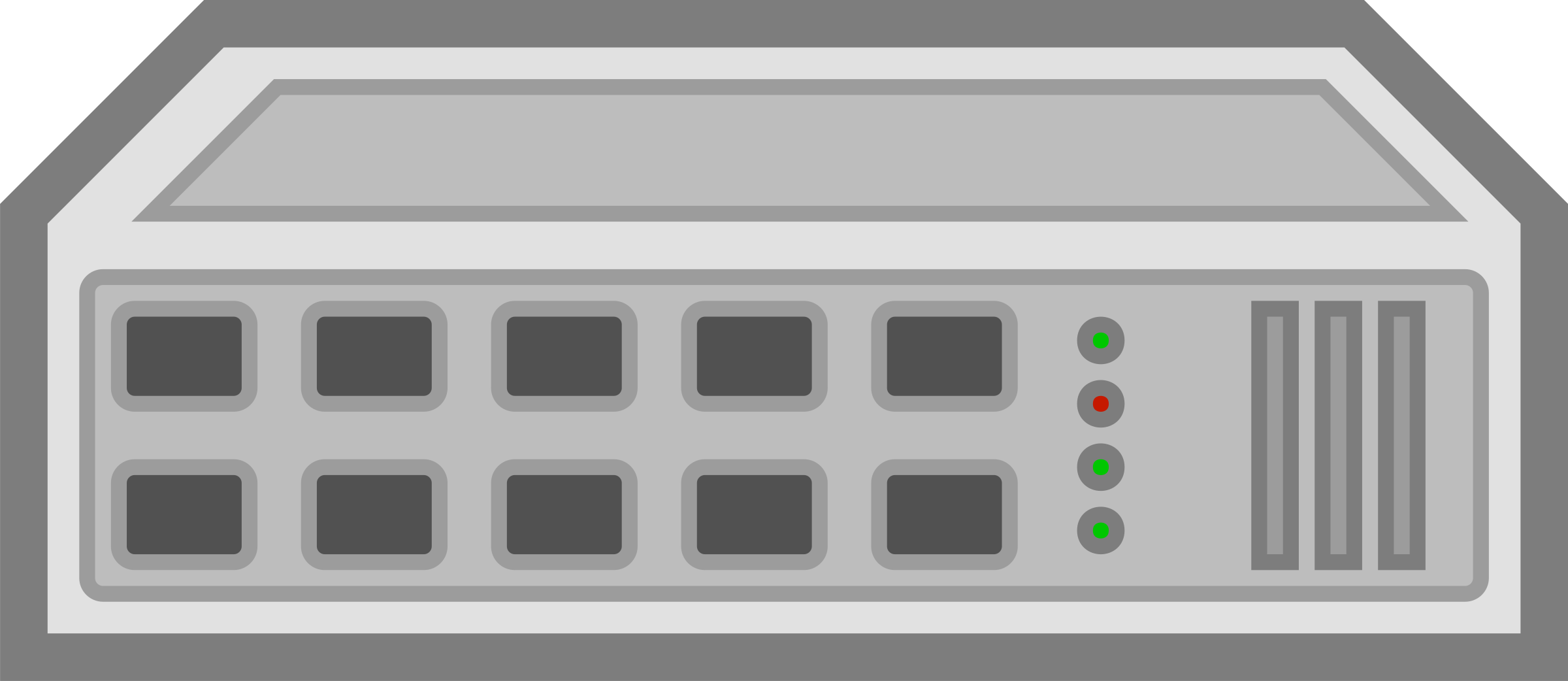 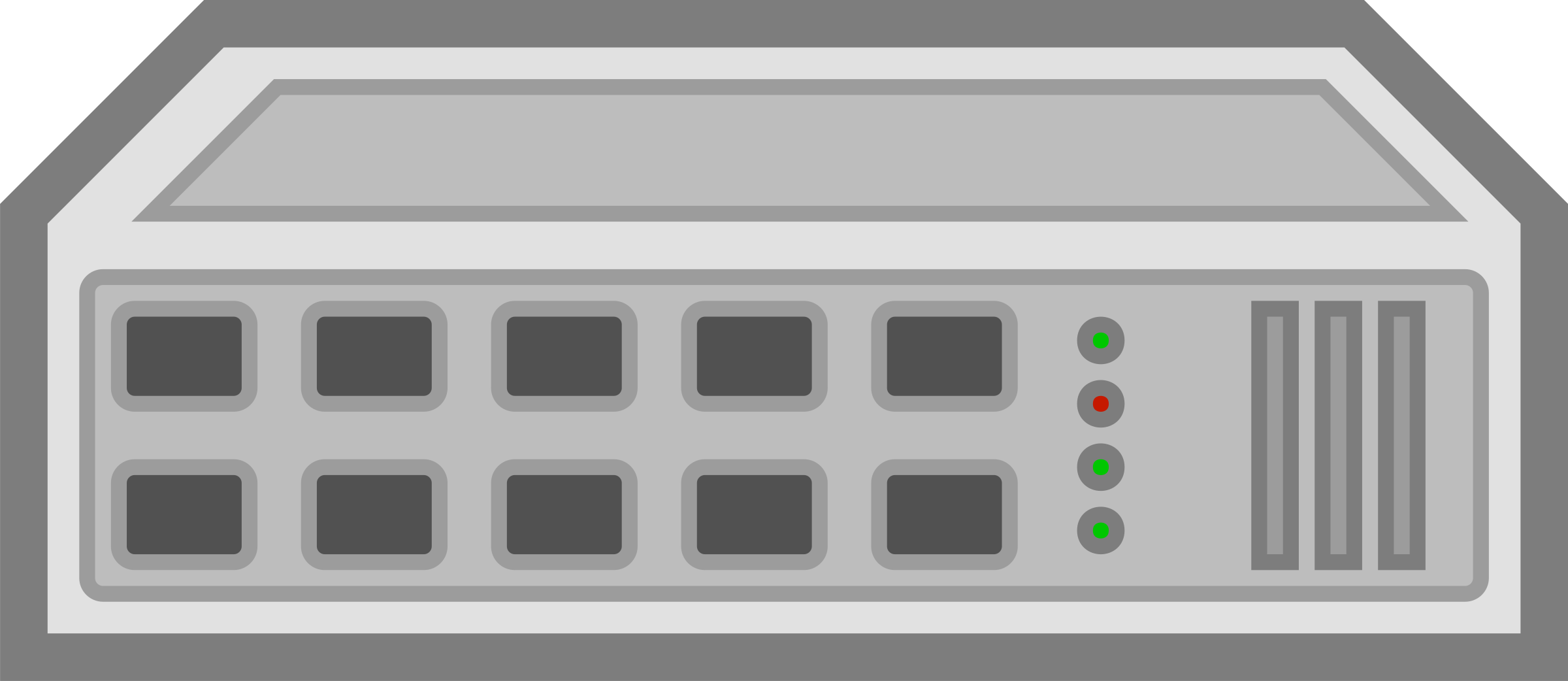 Network switch
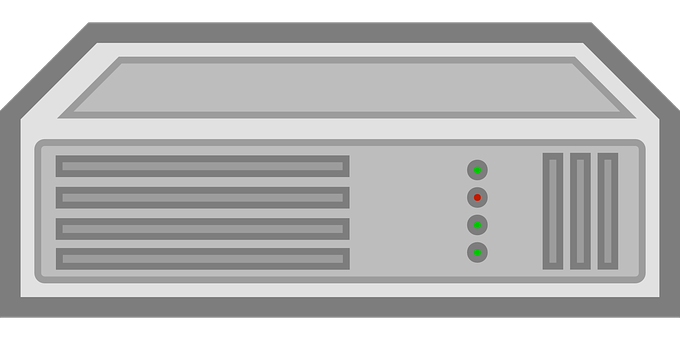 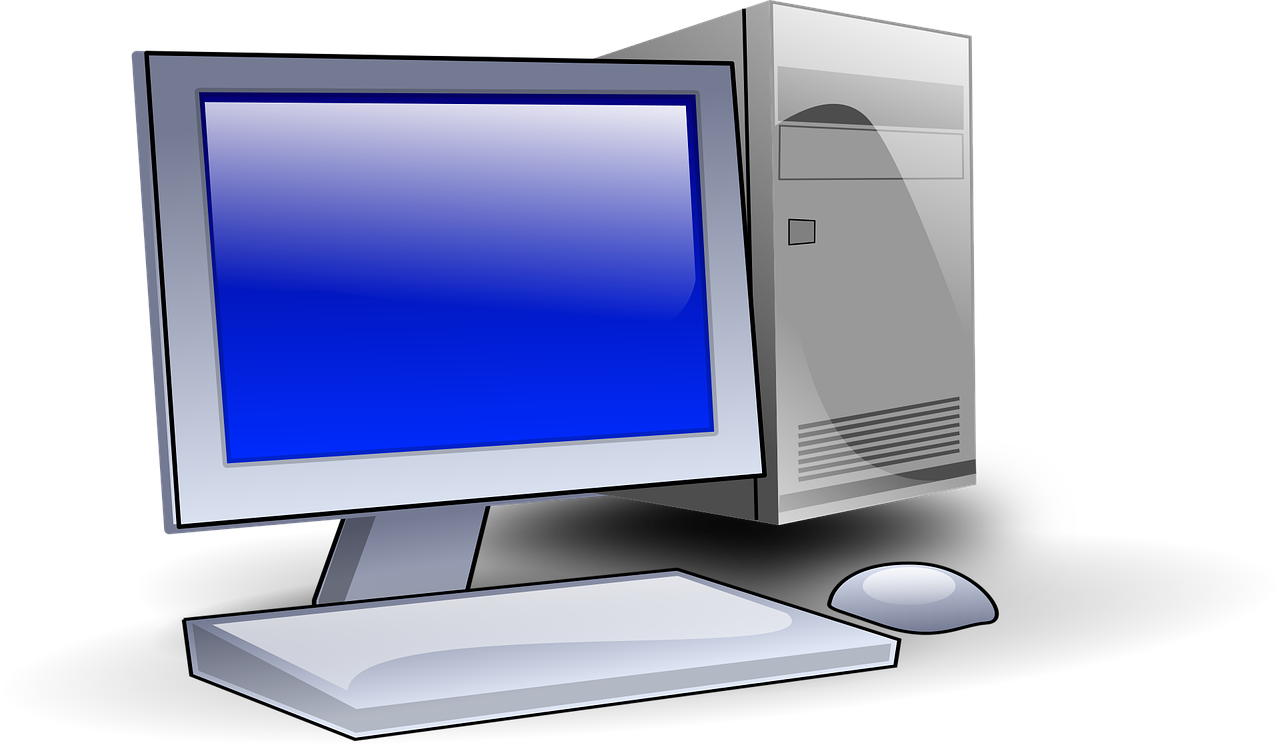 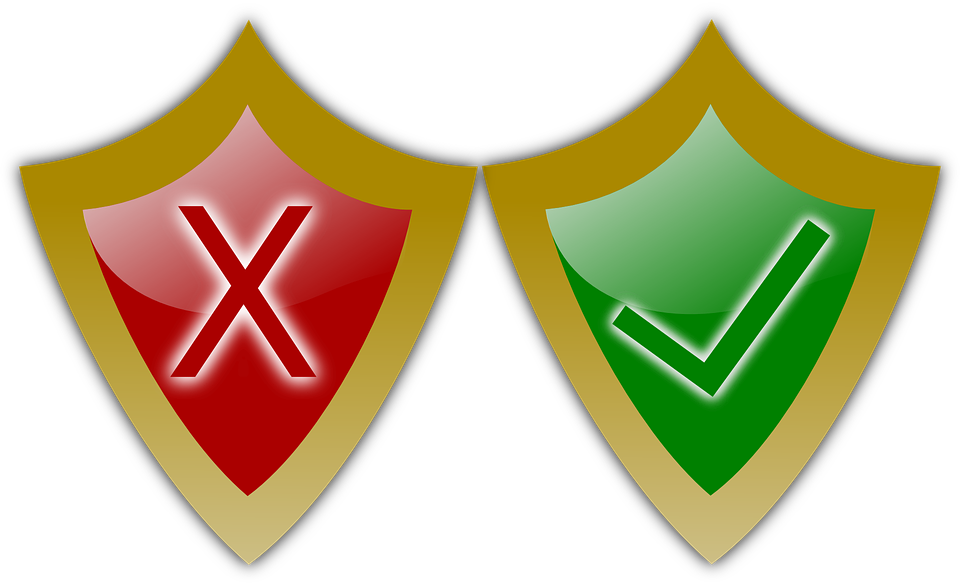 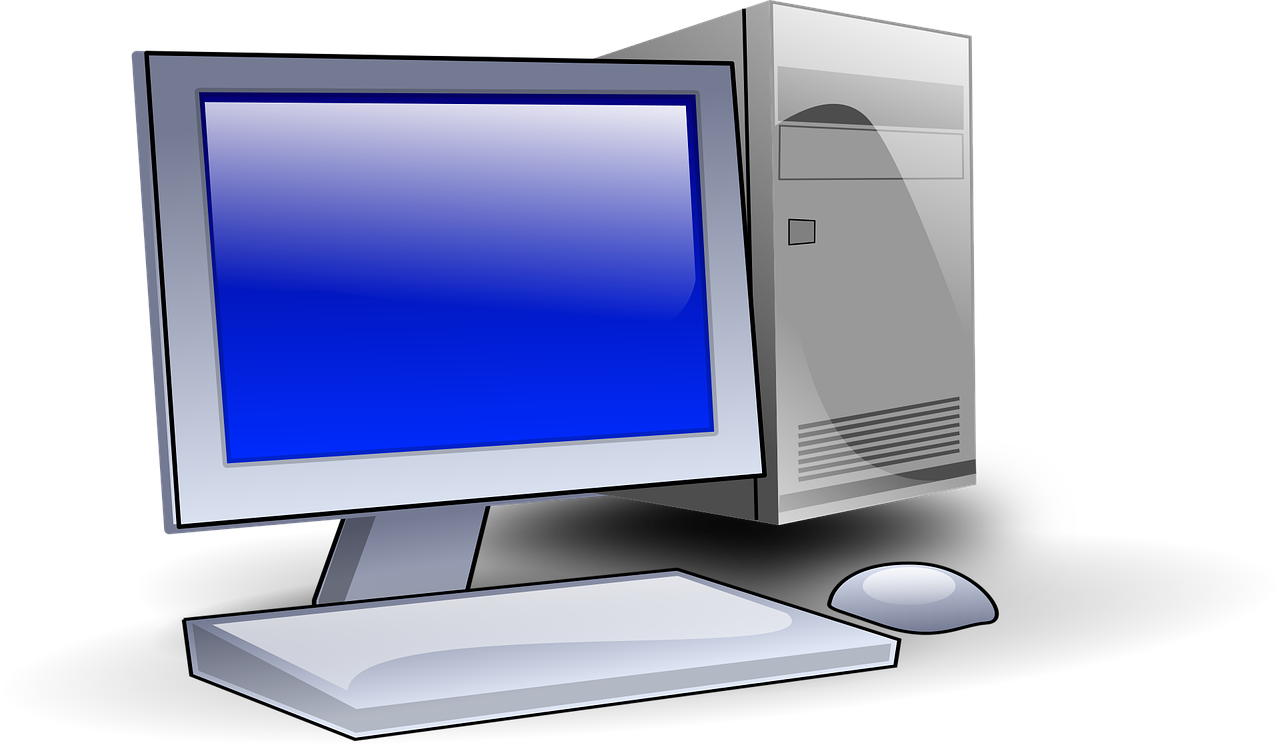 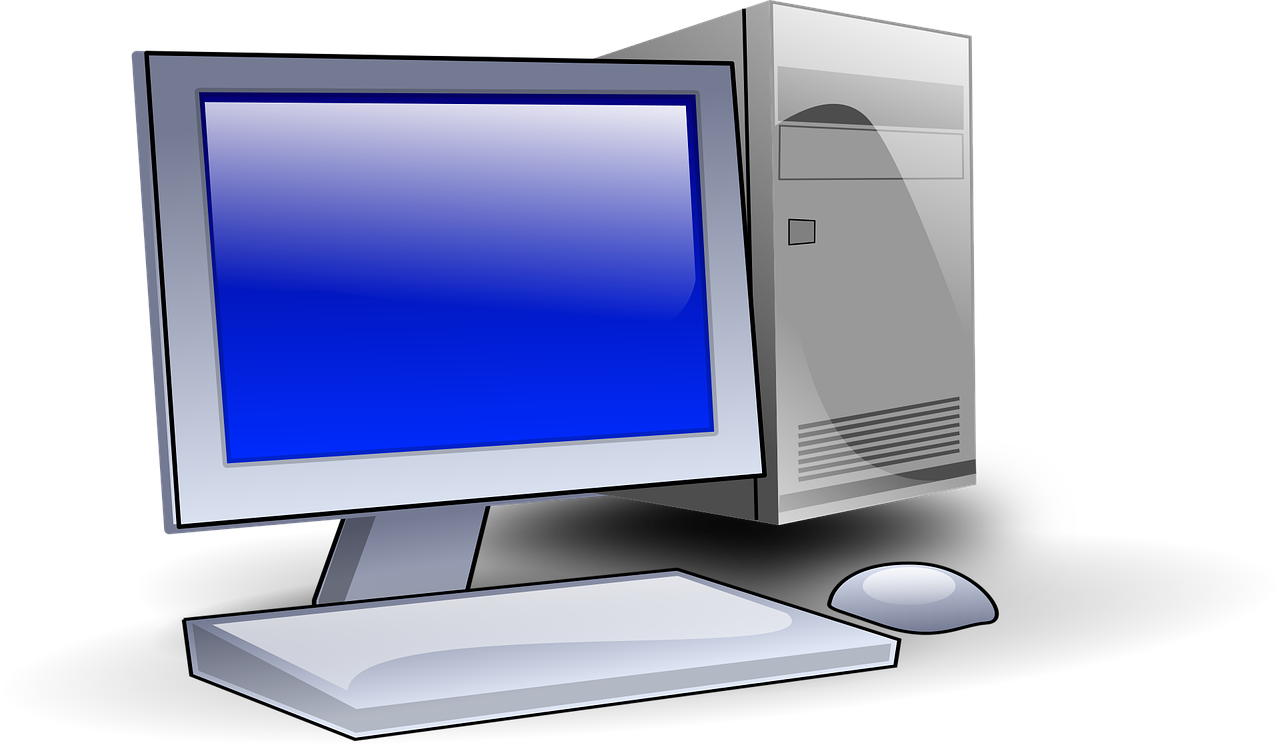 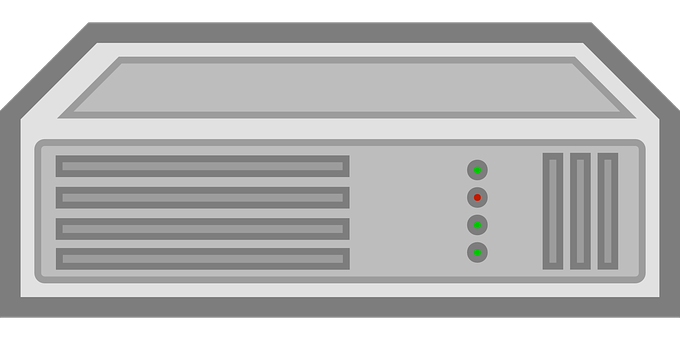 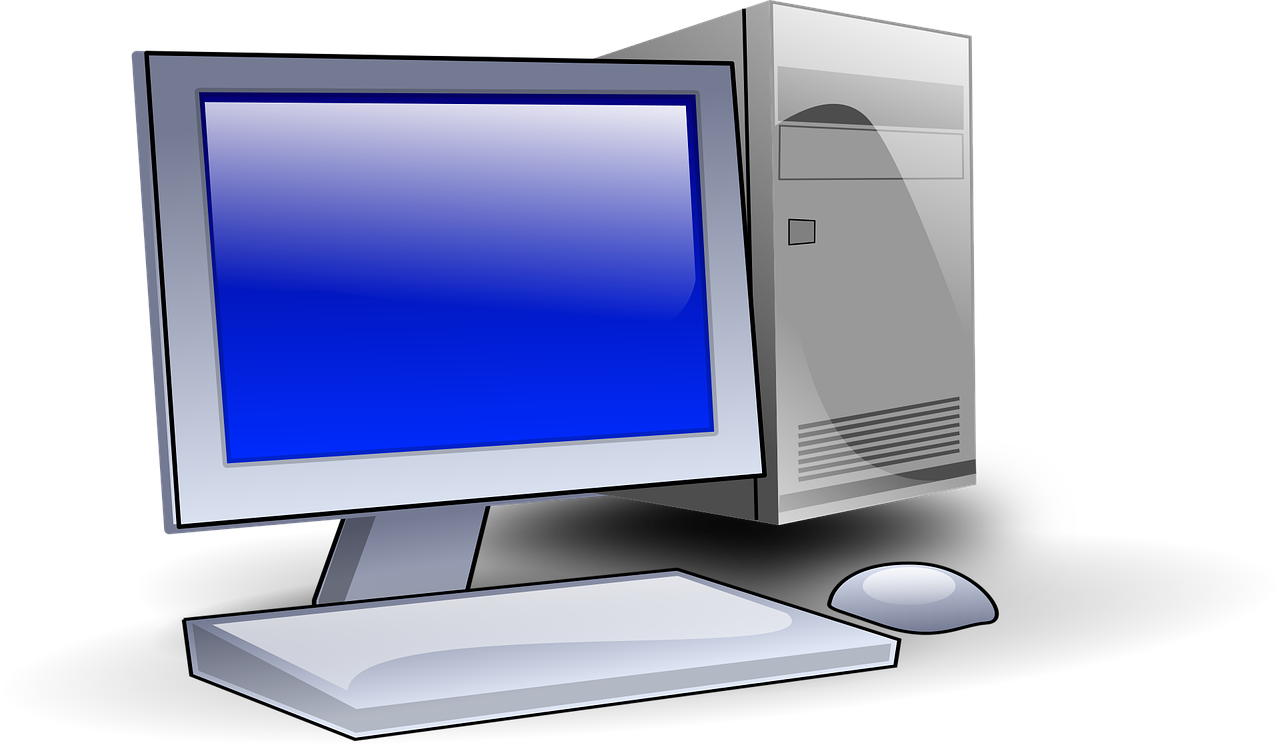 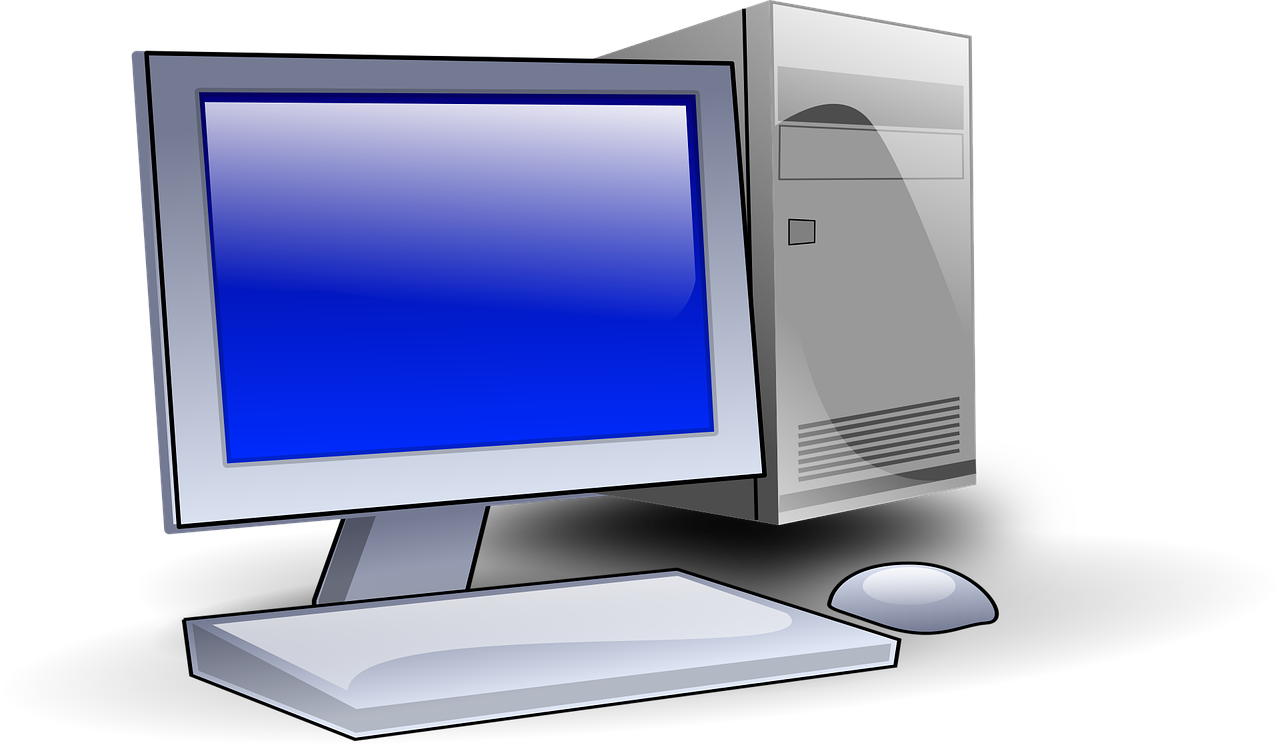 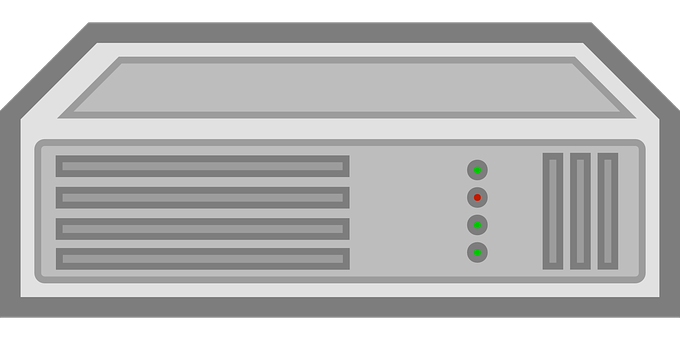 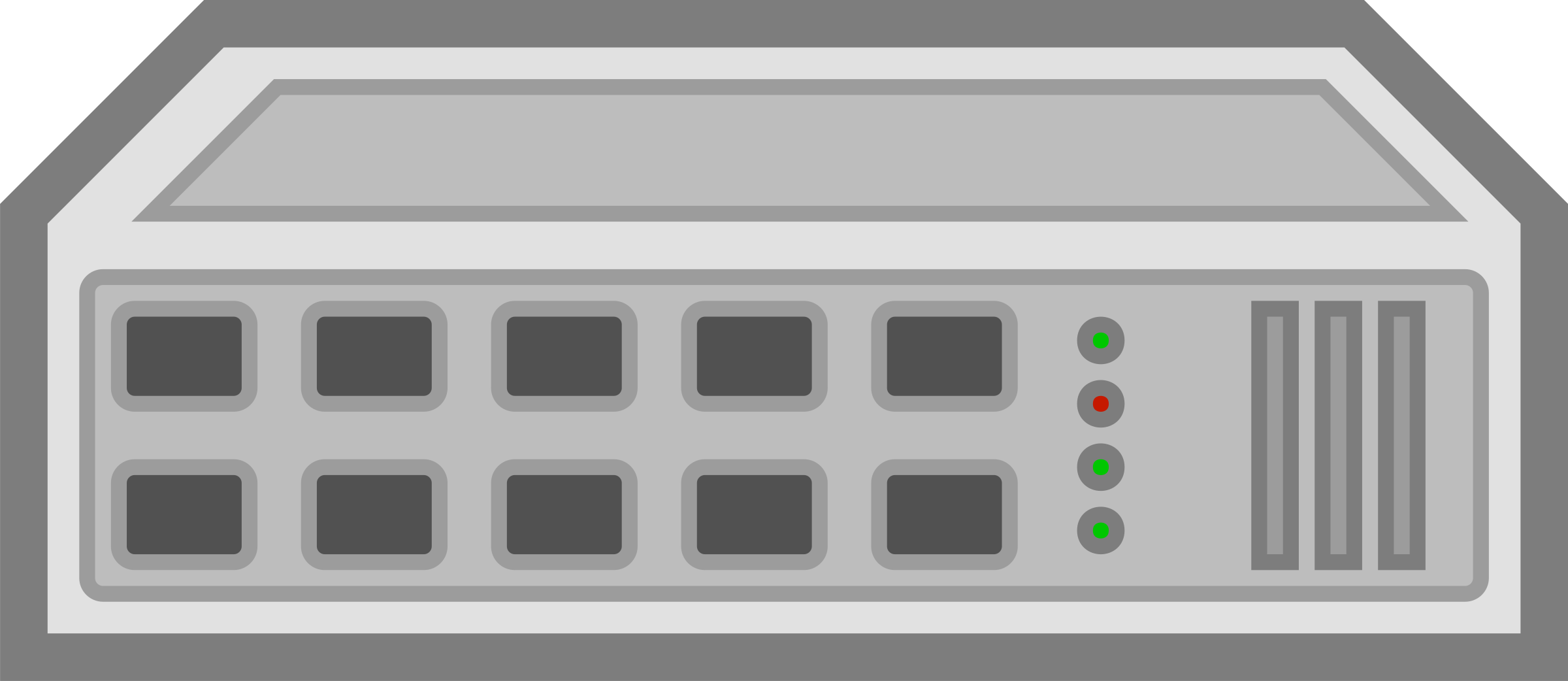 Plenary
What is the internet?
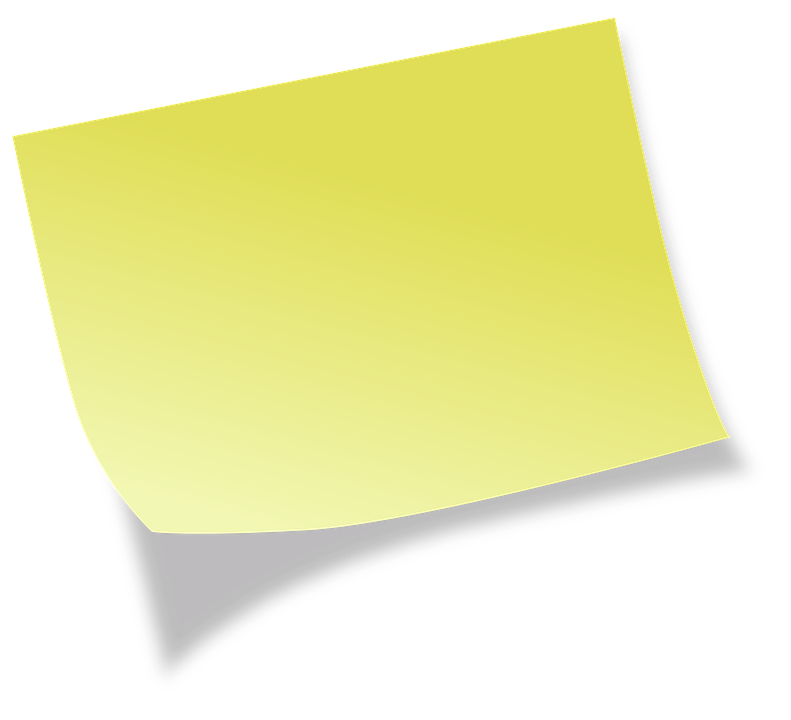 How would you describe the internet?

Think, pair, share your ideas with the rest of your group.
[Speaker Notes: Sticky note image: https://pixabay.com/illustrations/post-it-yellow-shadow-2010489/]